Perspectives of Scientists Involved in World War II
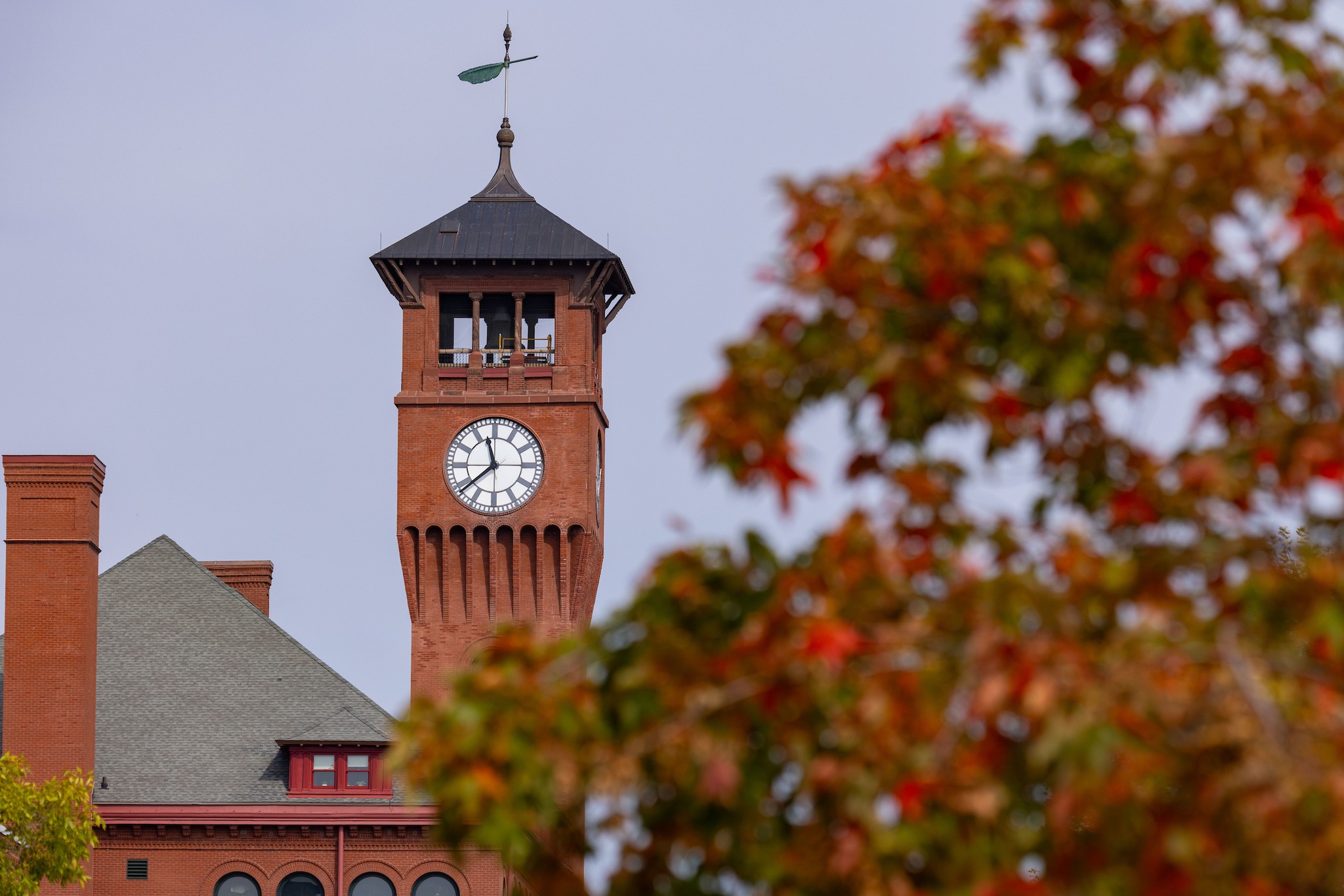 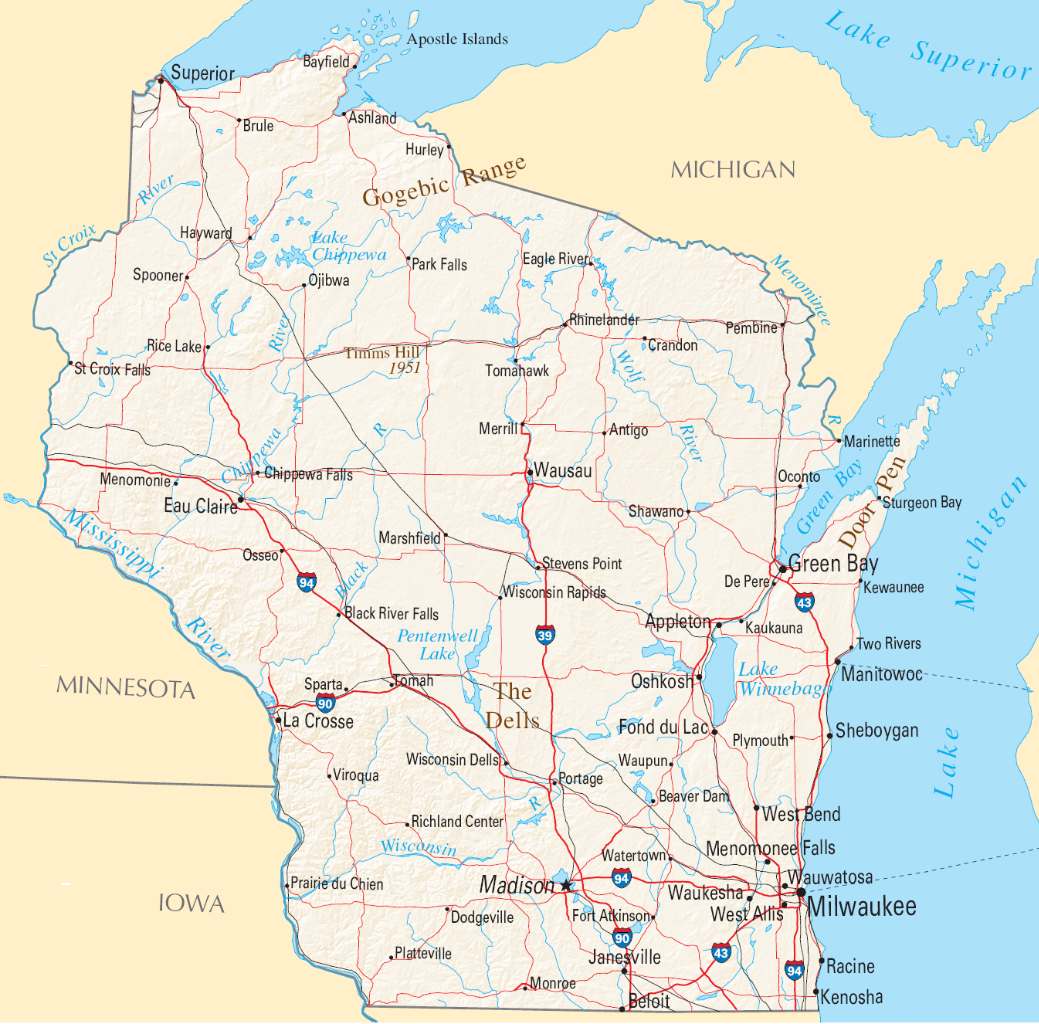 Introduction
Axis, Allies
Future
Alan Scott
UW-StoutWisconsin’s Polytechnic University
The Physics Teacher, December 2023
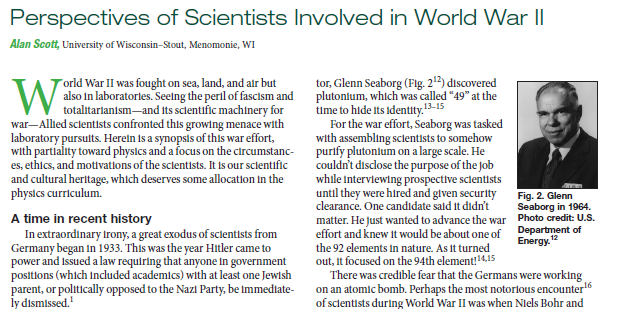 1922
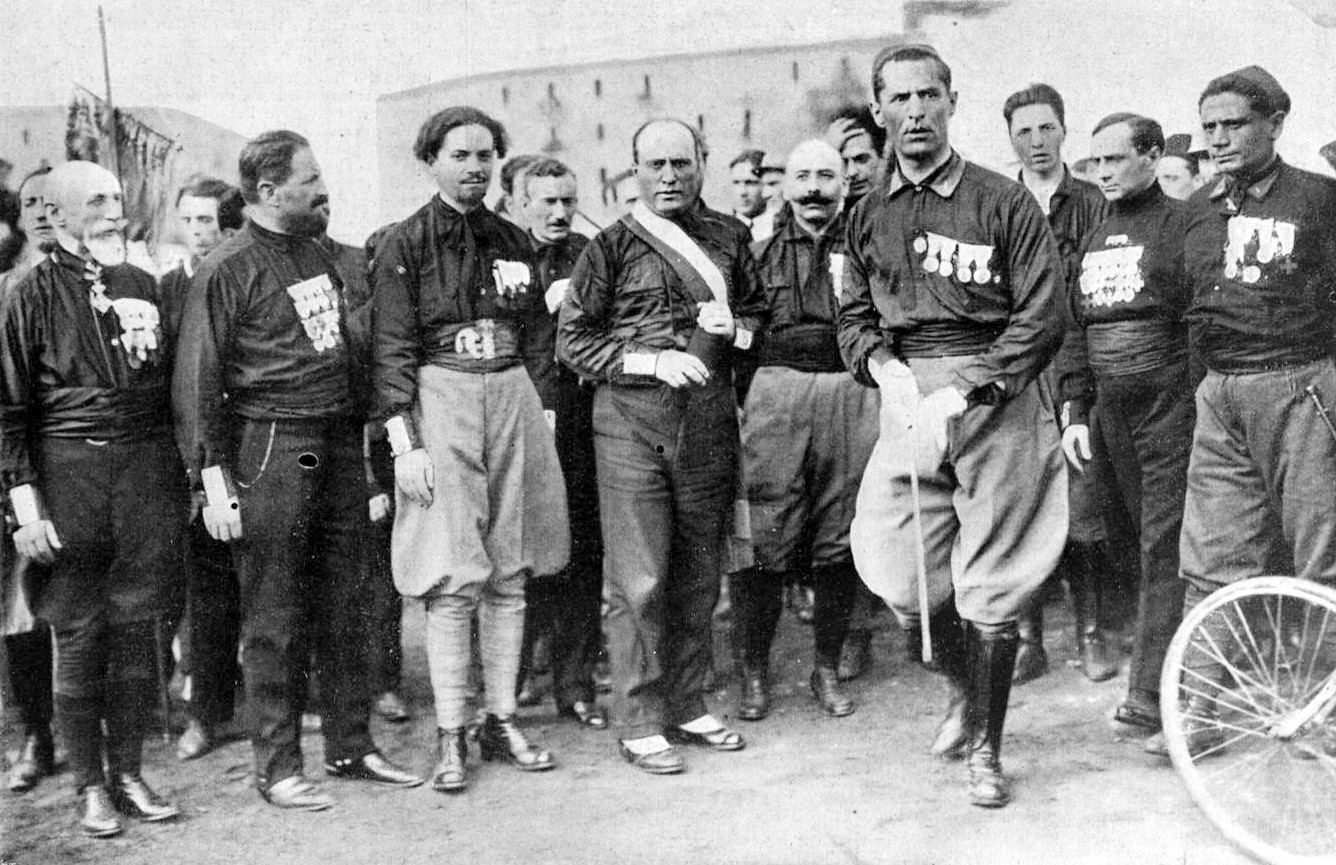 Berlin
https://en.wikipedia.org/wiki/March_on_Rome
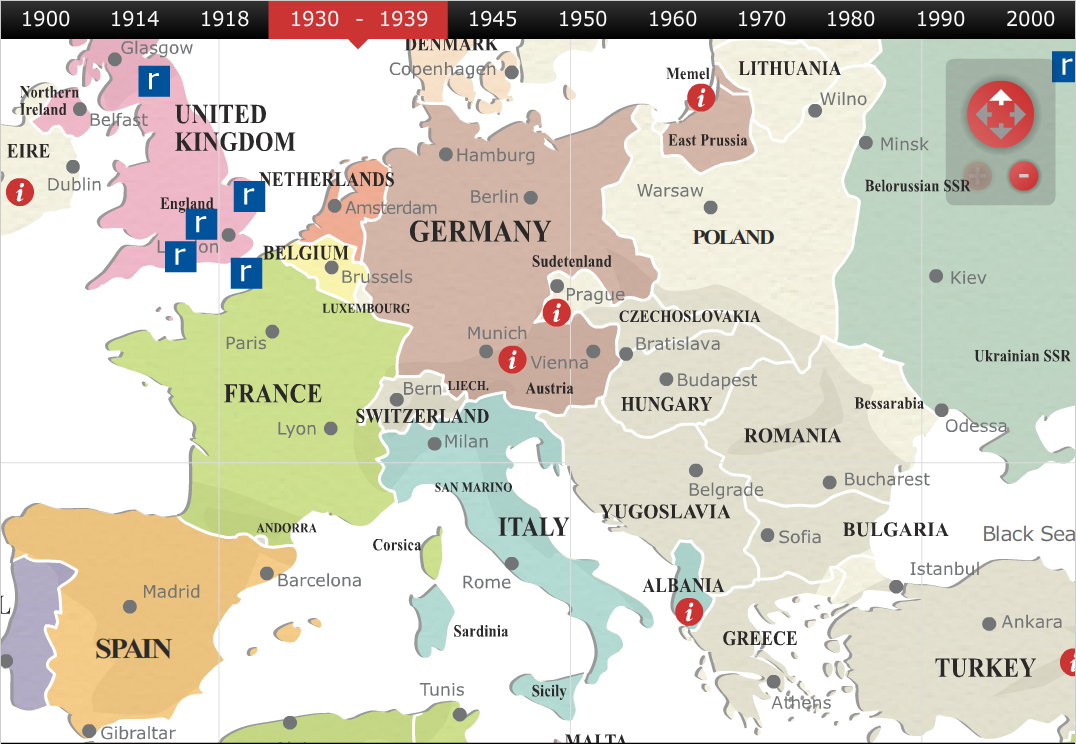 Berlin
https://www.nationalww2museum.org/war/articles/how-did-adolf-hitler-happen
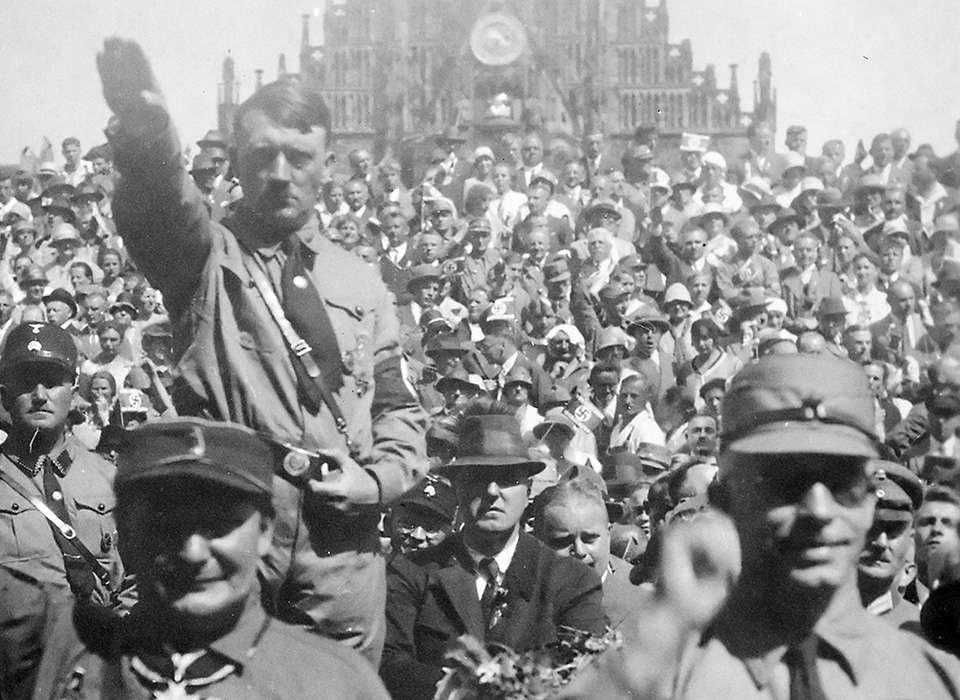 1933
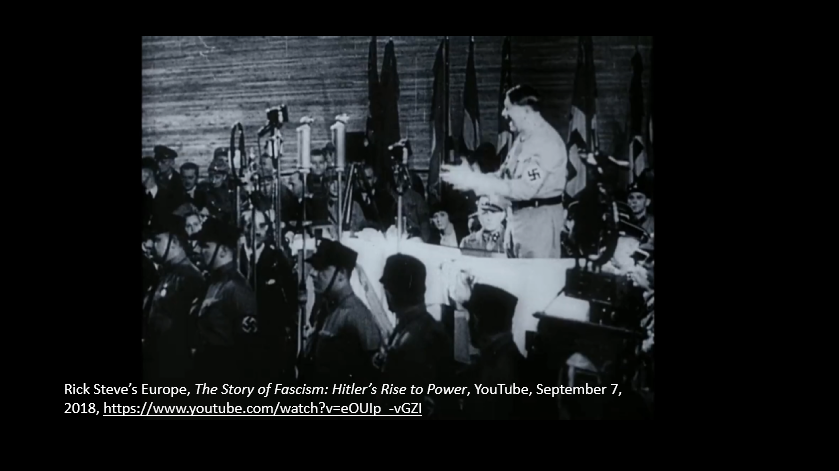 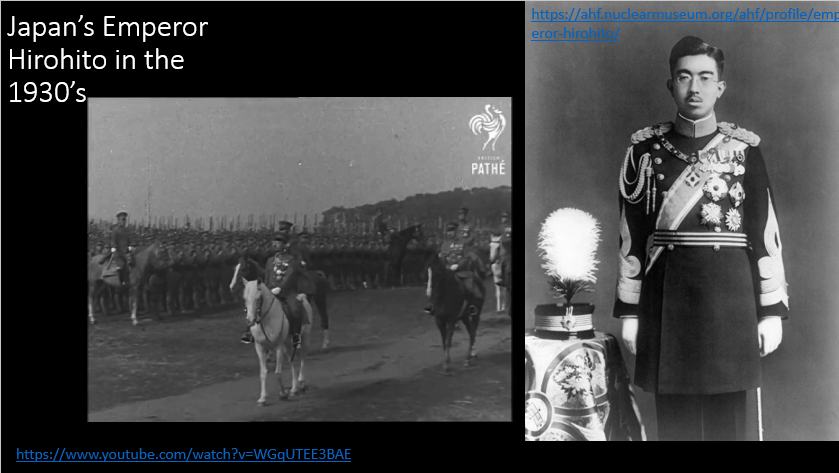 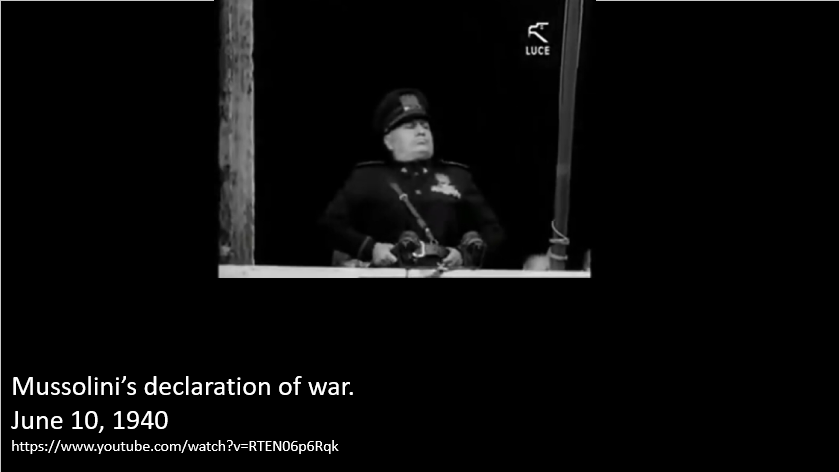 1933
https://www.annefrank.org/en/anne-frank/go-in-depth/impossibilities-escaping-1933-1942/
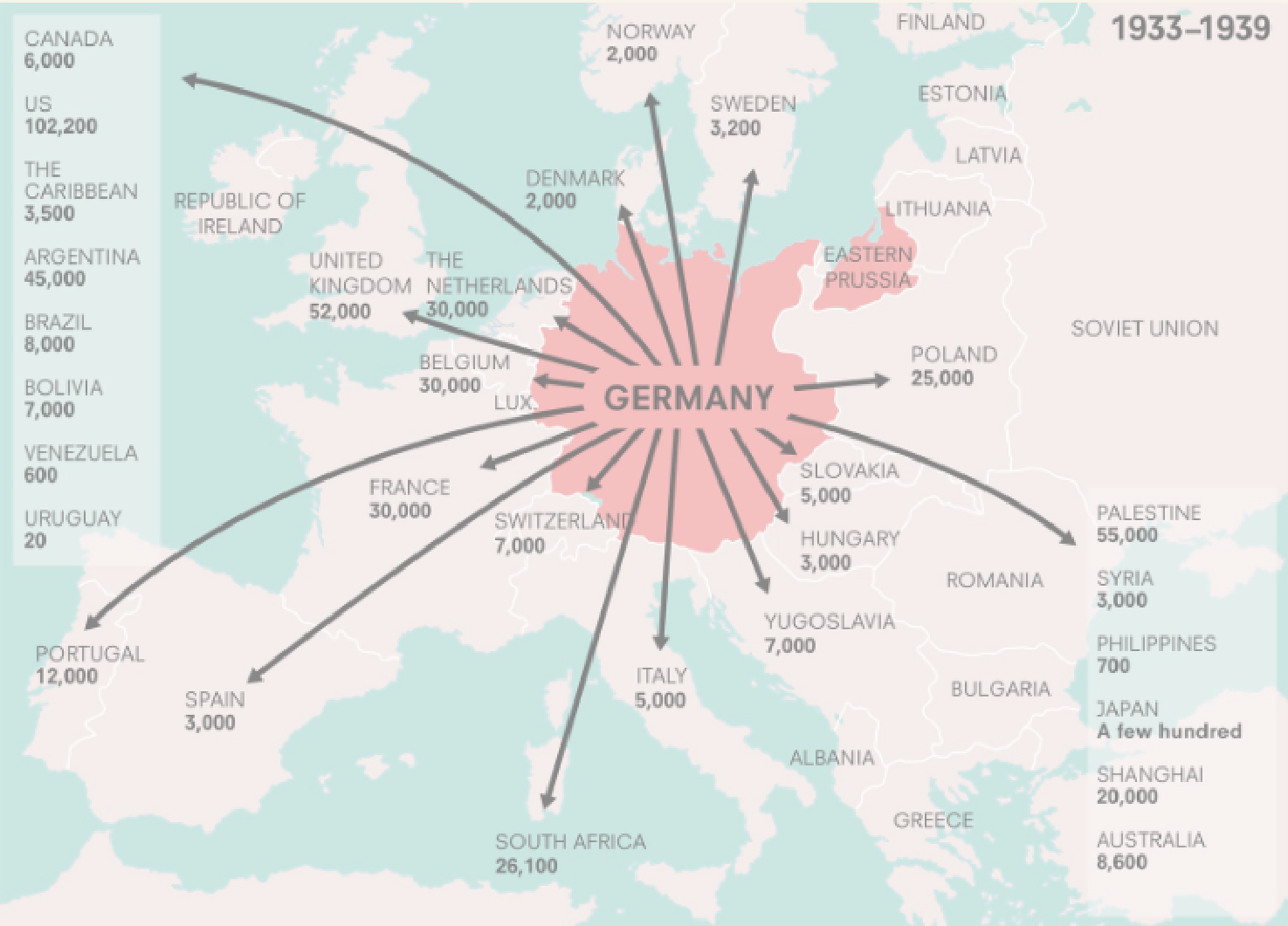 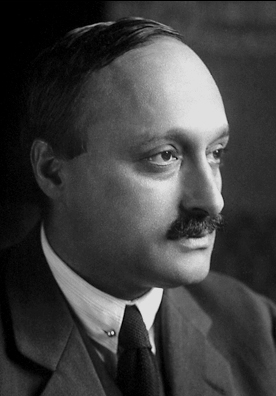 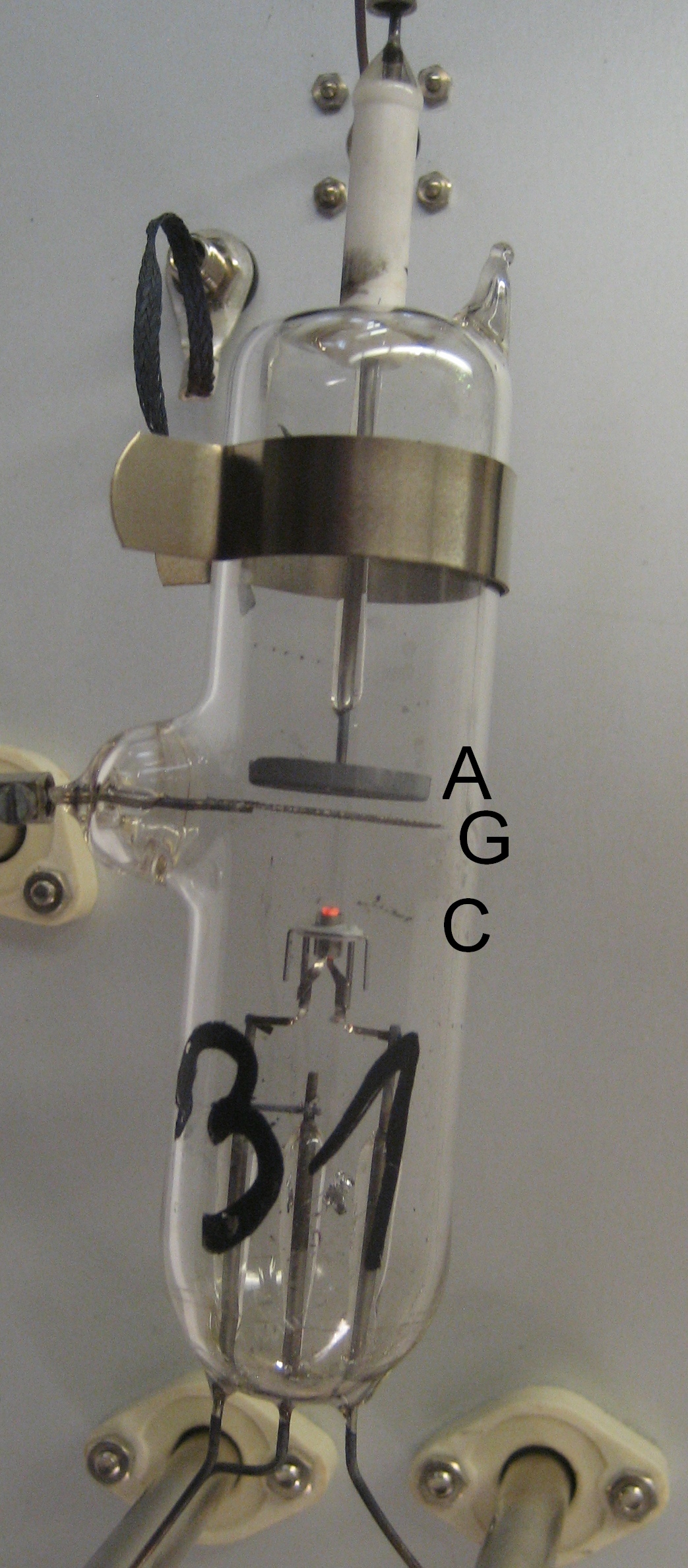 James Franck in 1925
https://en.wikipedia.org/wiki/Franck%E2%80%93Hertz_experiment#/media/File:FranckHertzHgTube.jpg
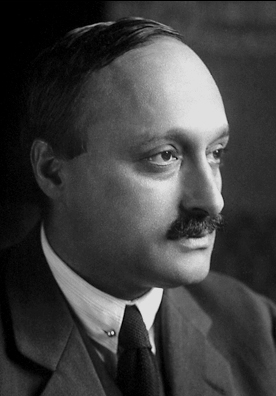 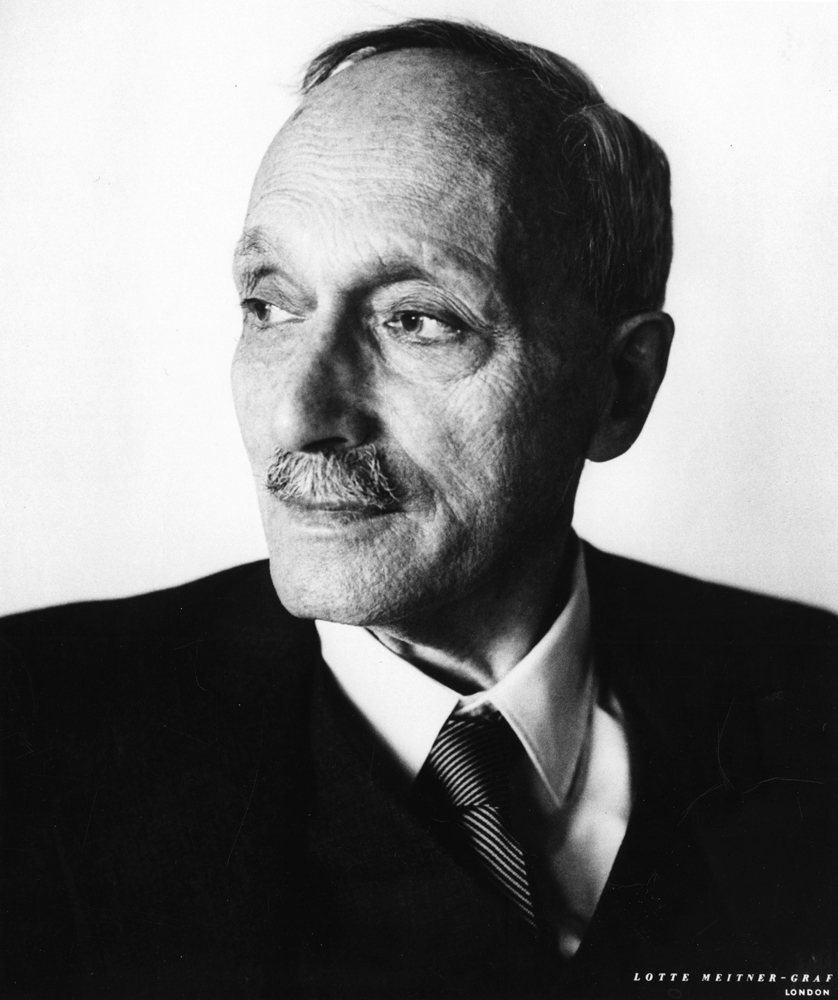 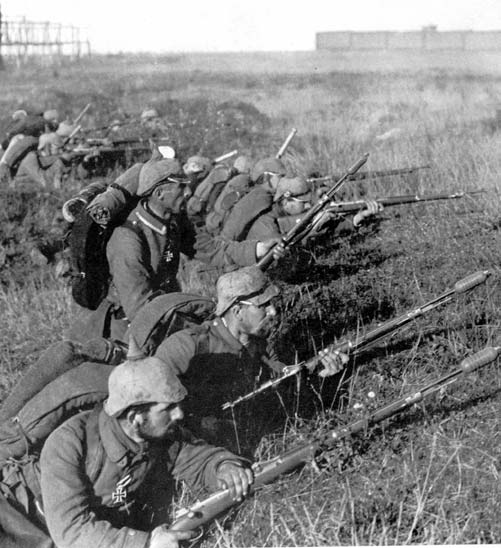 James Franck in 1925
https://storage.lib.uchicago.edu/ucpa/series1/derivatives_series1/apf1-06144r.jpg
https://en.wikipedia.org/wiki/First_Battle_of_the_Marne
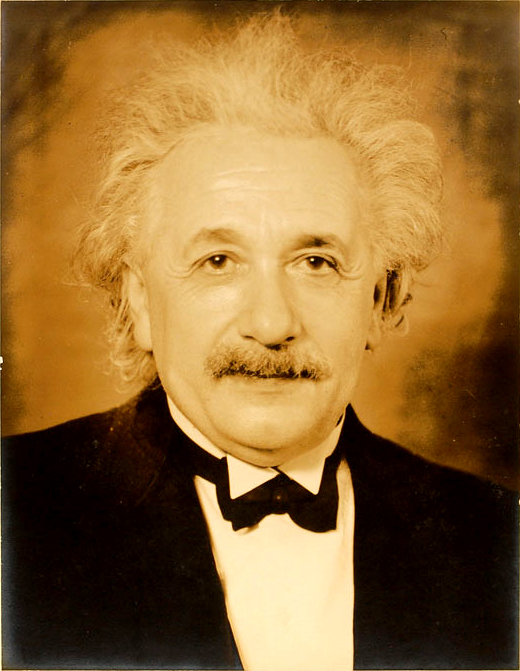 1935
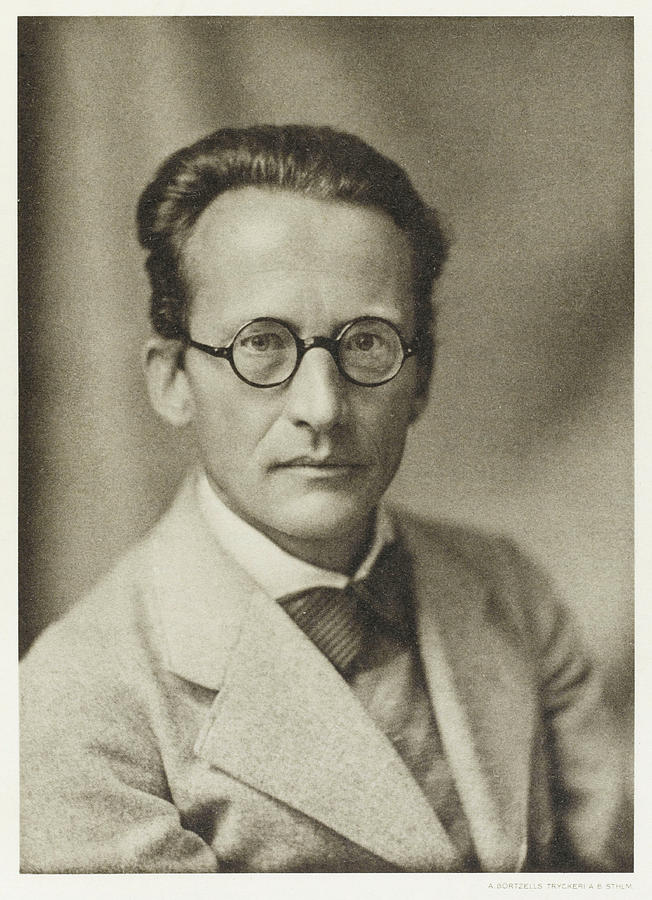 1933
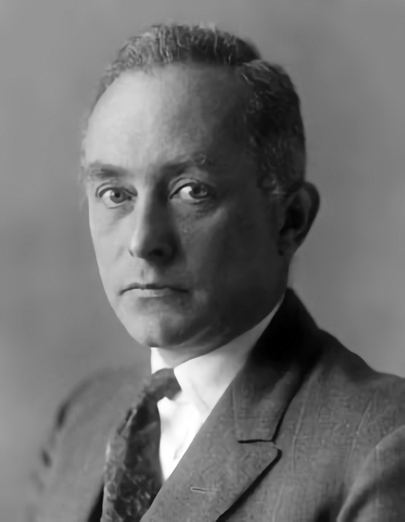 1930s
https://www.annefrank.org/en/anne-frank/go-in-depth/impossibilities-escaping-1933-1942/
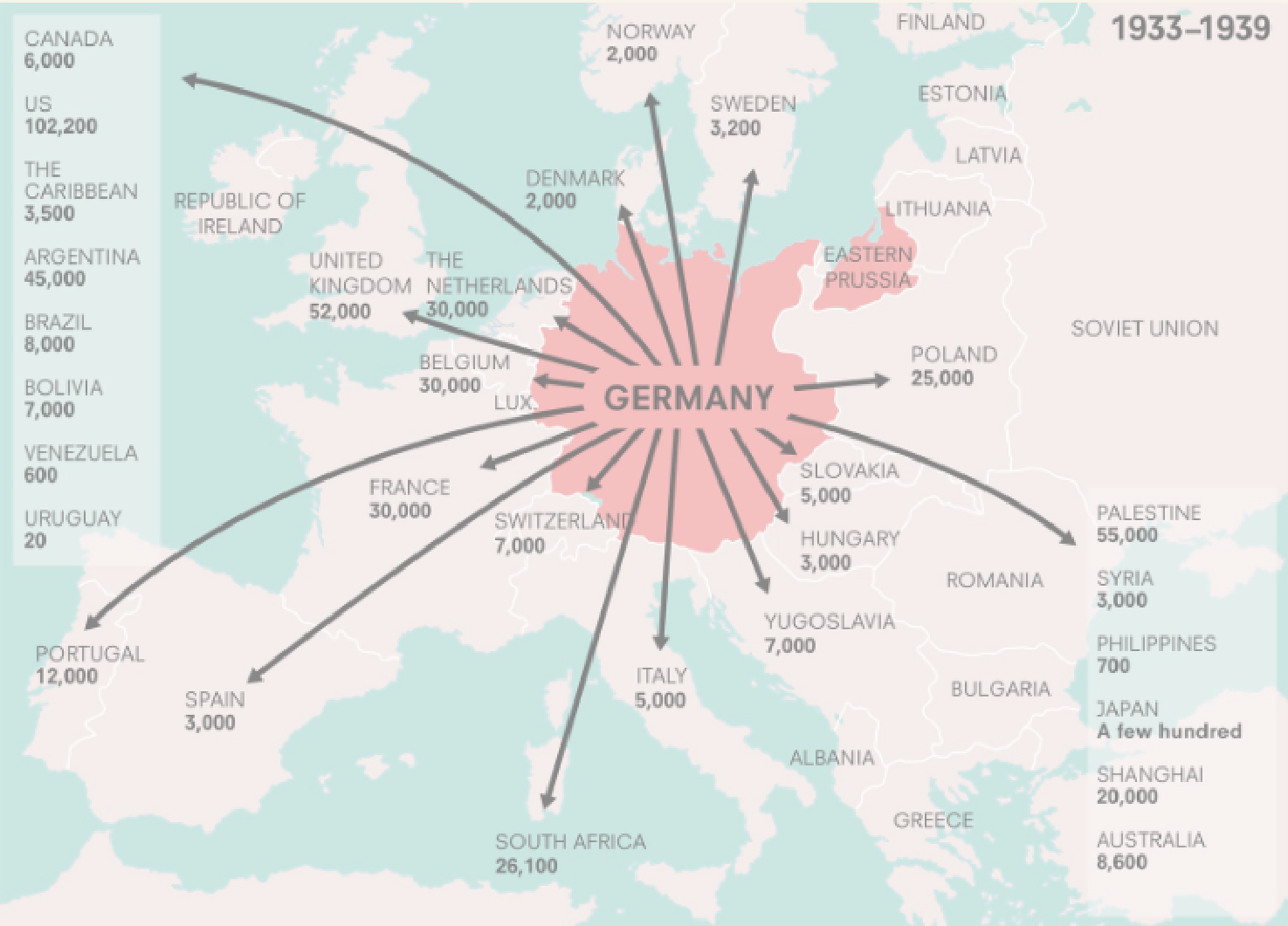 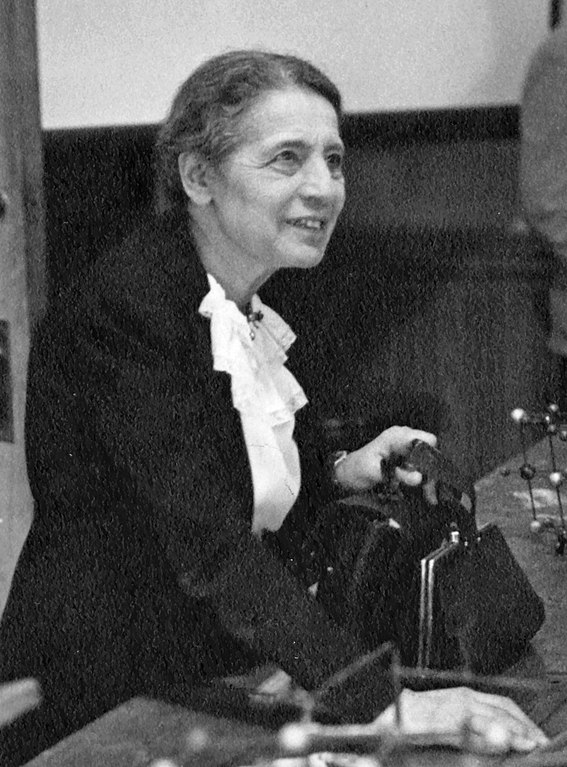 1946
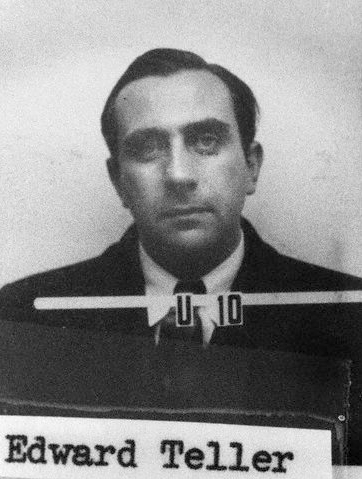 1942
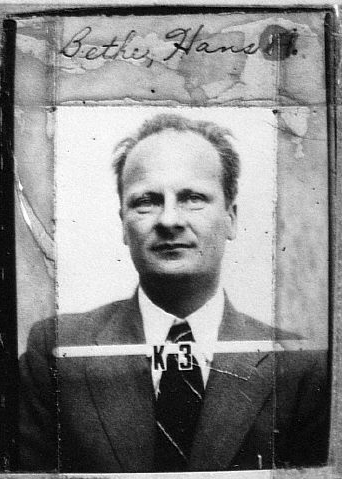 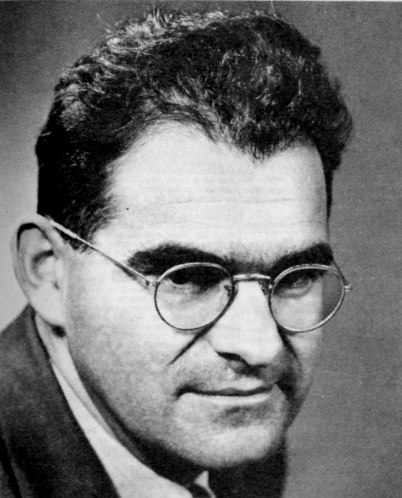 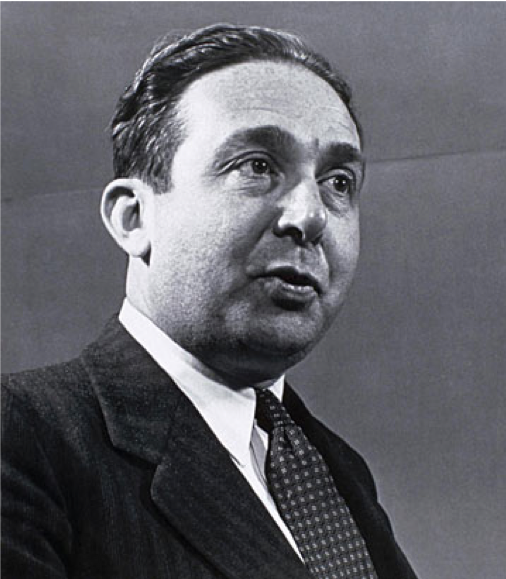 1941
1940s
National Defense Research Committee (NDRC), June 1940
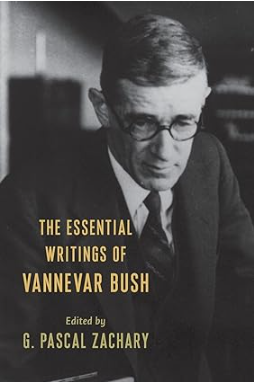 Office of Scientific Research and Development (OSRD), June 1941
Vannevar Bush
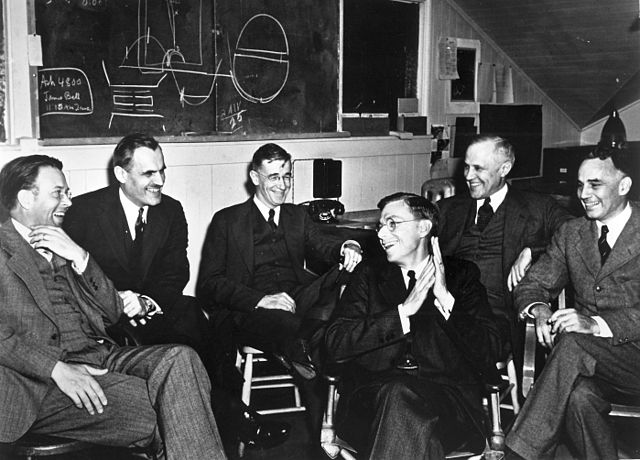 March 1940
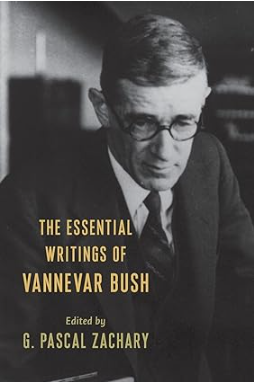 Aeronautical Research, a Vital Link in Our National Defense, May 1940,…
Science and National Defense, October 1941,…
Before Pearl Harbor, December 1940…
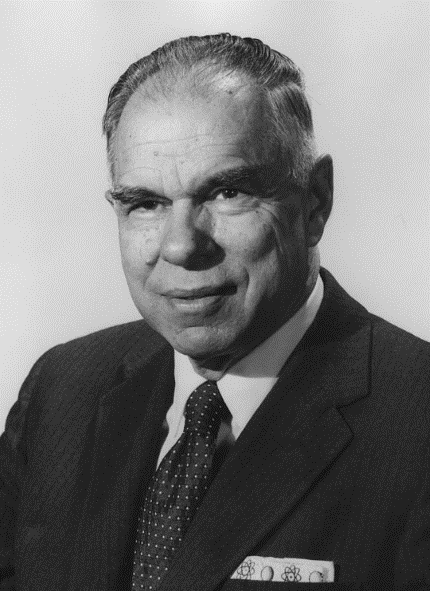 https://www2.lbl.gov/Publications/Seaborg/bio.htm
Following Pearl Harbor…
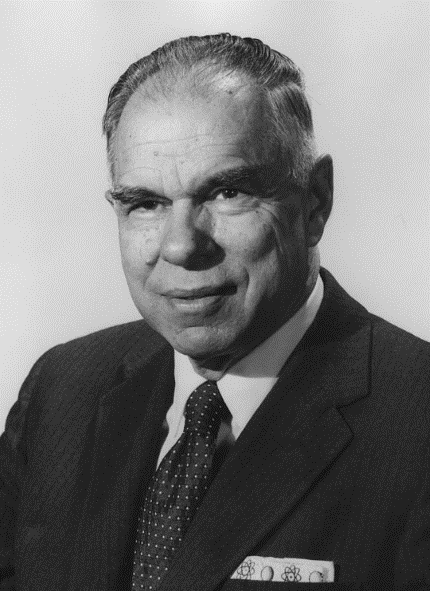 https://www2.lbl.gov/Publications/Seaborg/bio.htm
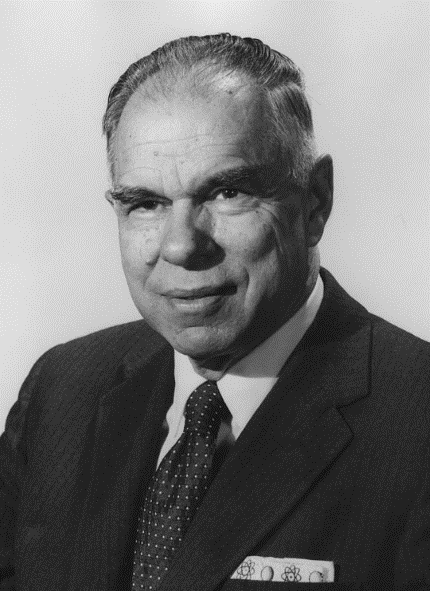 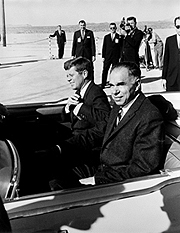 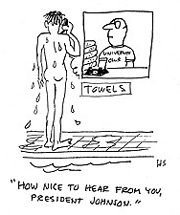 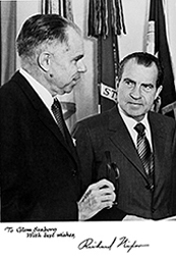 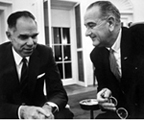 https://www2.lbl.gov/Publications/Seaborg/bio.htm
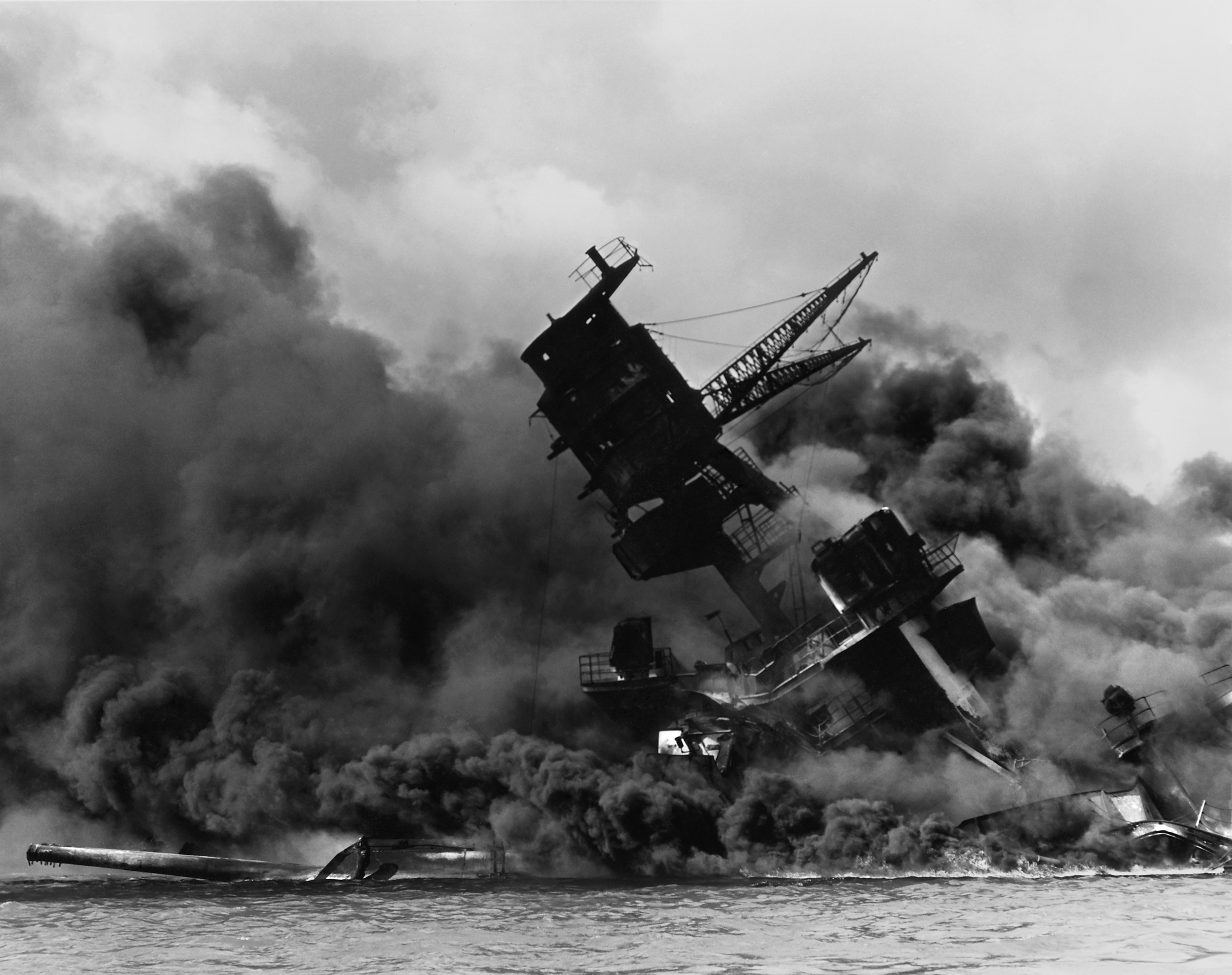 https://en.wikipedia.org/wiki/Attack_on_Pearl_Harbor#/media/File:The_USS_Arizona_(BB-39)_burning_after_the_Japanese_attack_on_Pearl_Harbor_-_NARA_195617_-_Edit.jpg
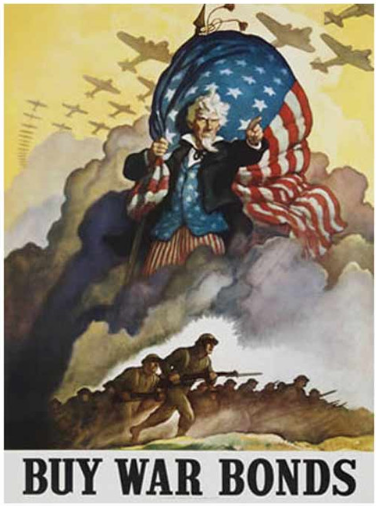 https://www.nps.gov/articles/wwiihomefront.htm
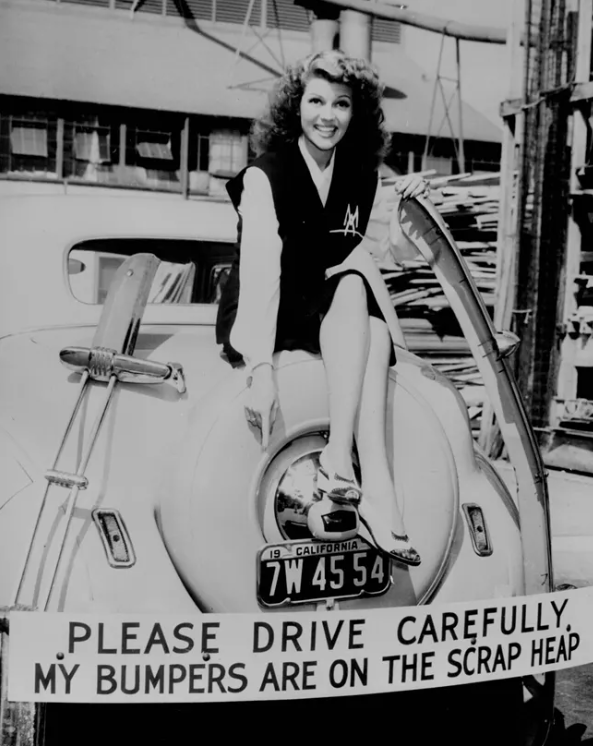 1943
https://www.nebraskastudies.org/en/1925-1949/on-the-home-front/scrap-metal/
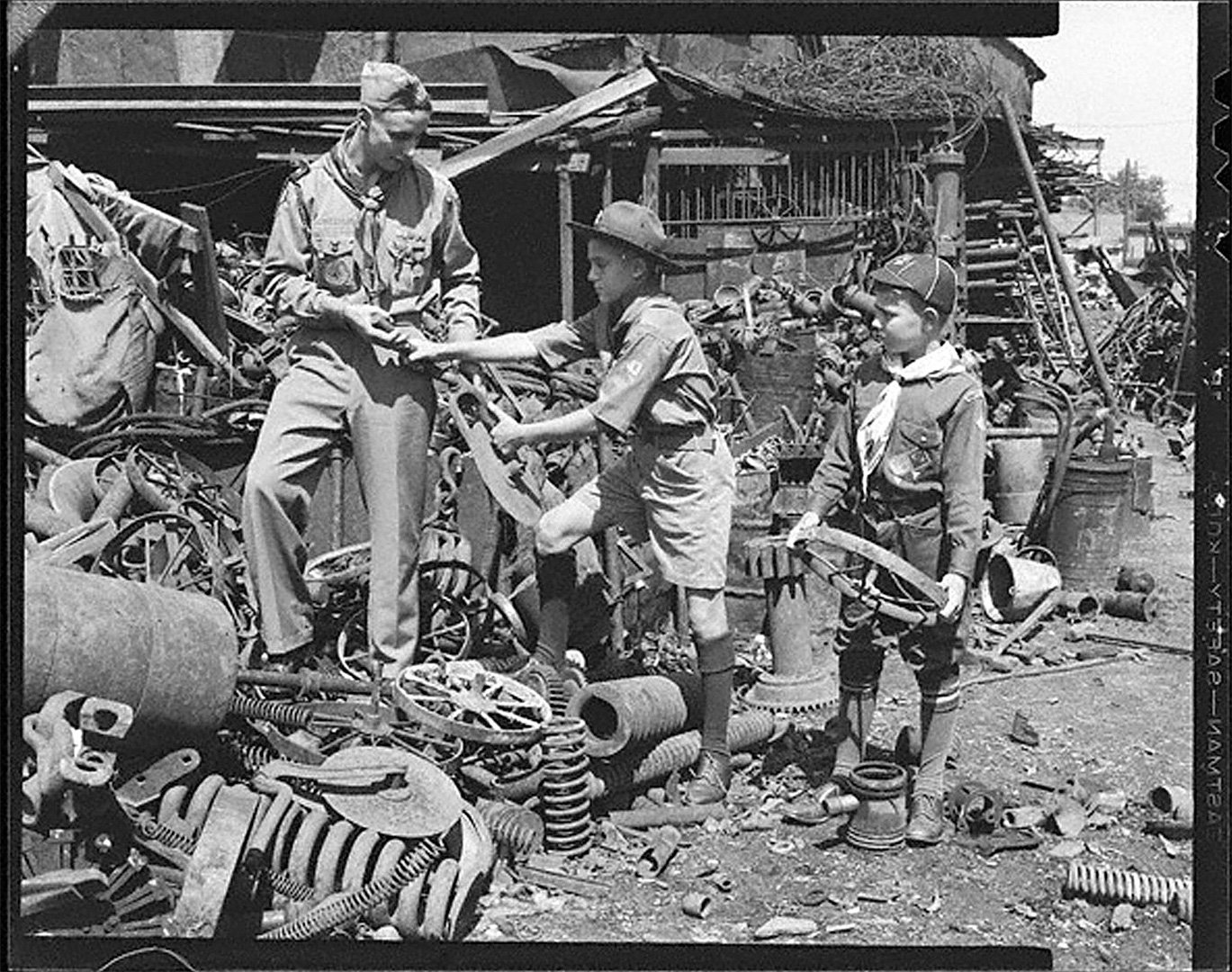 https://store.nationalww2museum.org/buy-war-bonds-replica-wwii-propaganda-poster/
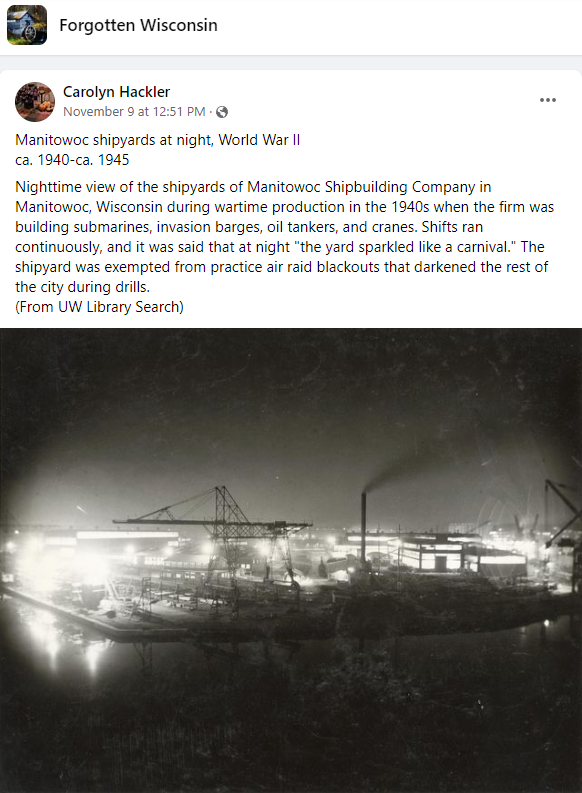 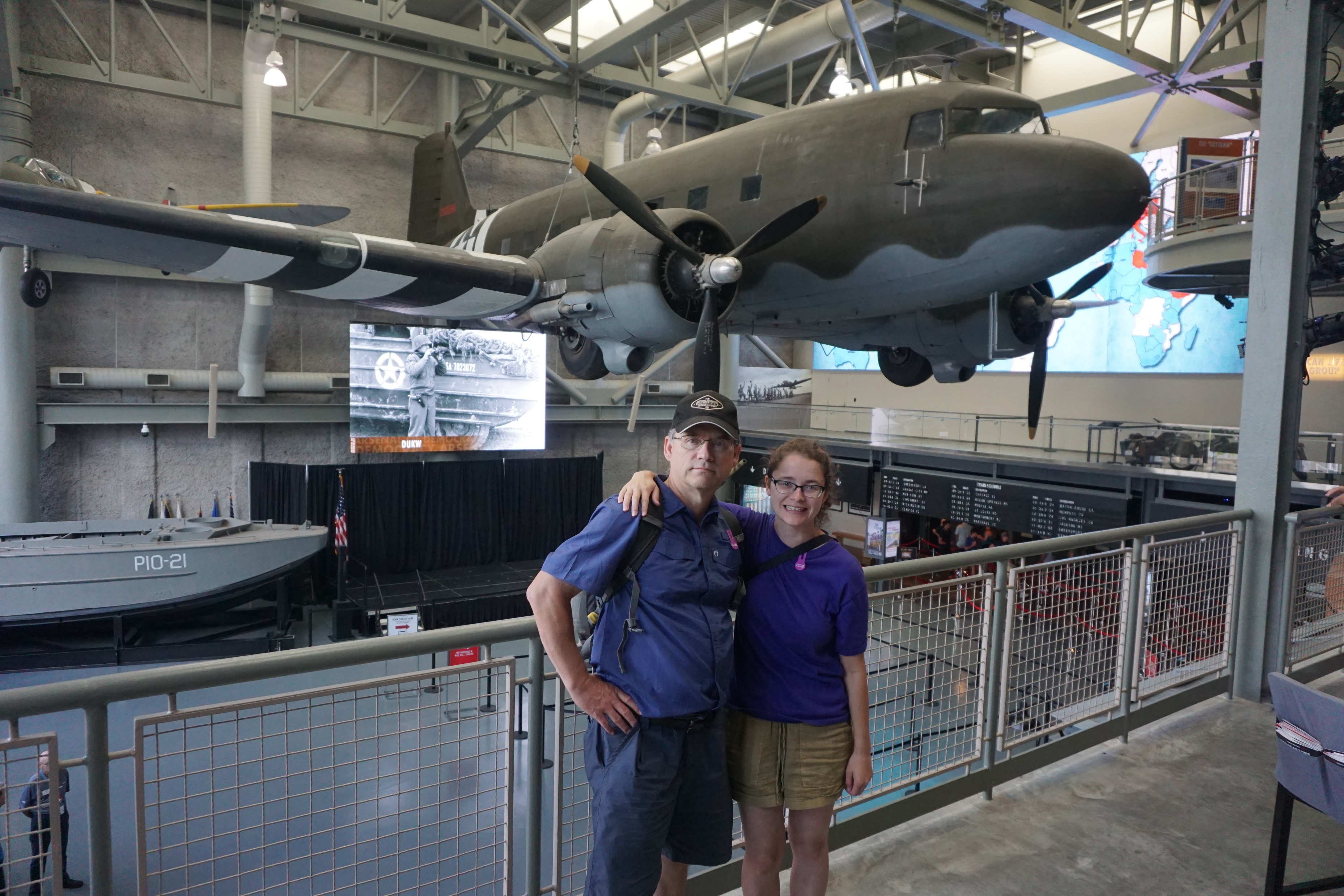 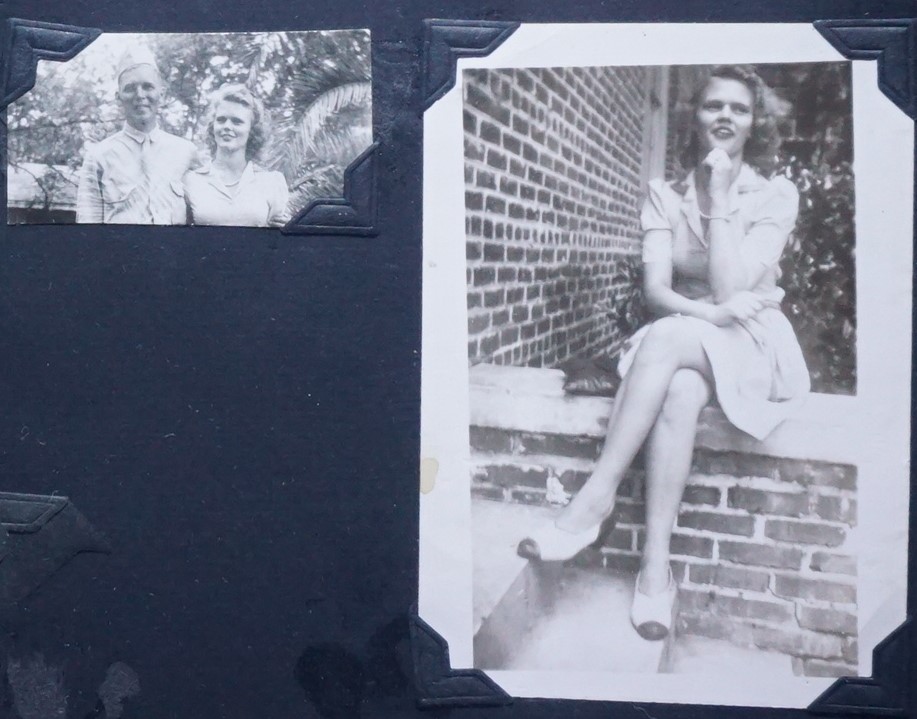 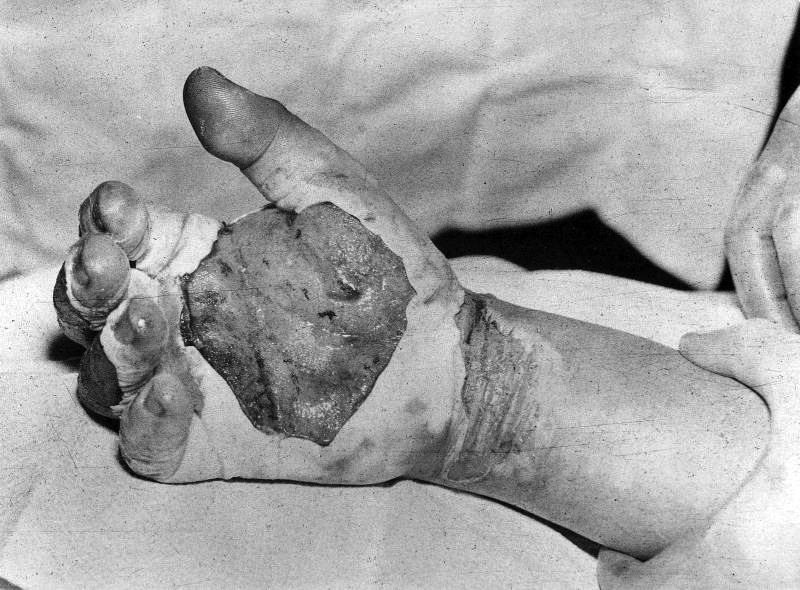 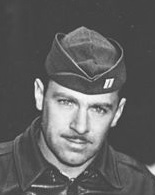 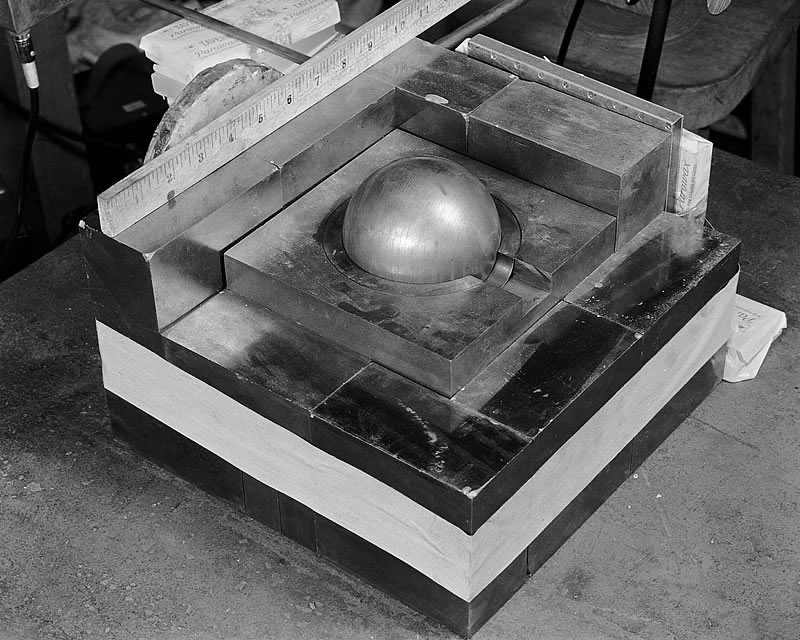 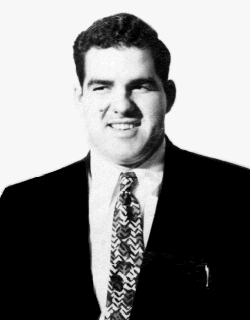 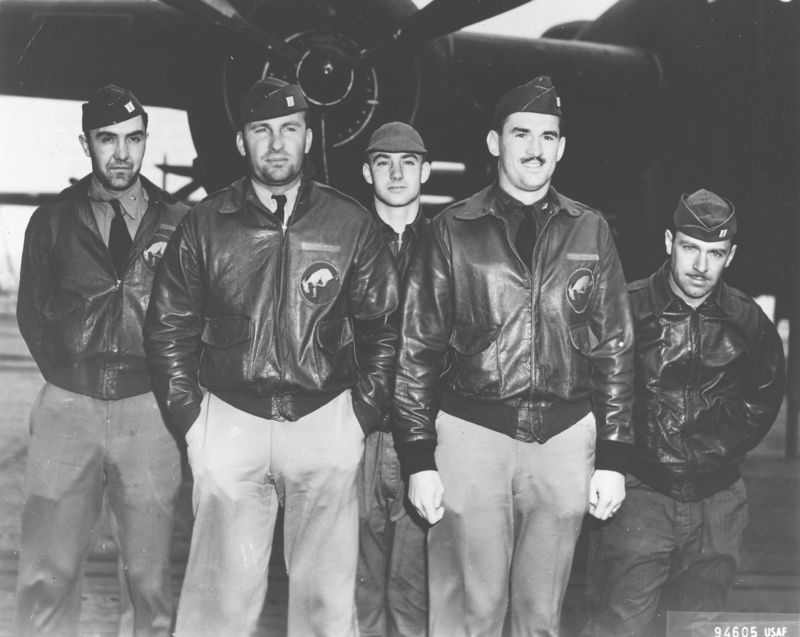 Sargent William Dieter
https://en.wikipedia.org/wiki/William_John_Dieter
Physicist Harry Daghlian
https://en.wikipedia.org/wiki/Harry_Daghlian
Axis Powers
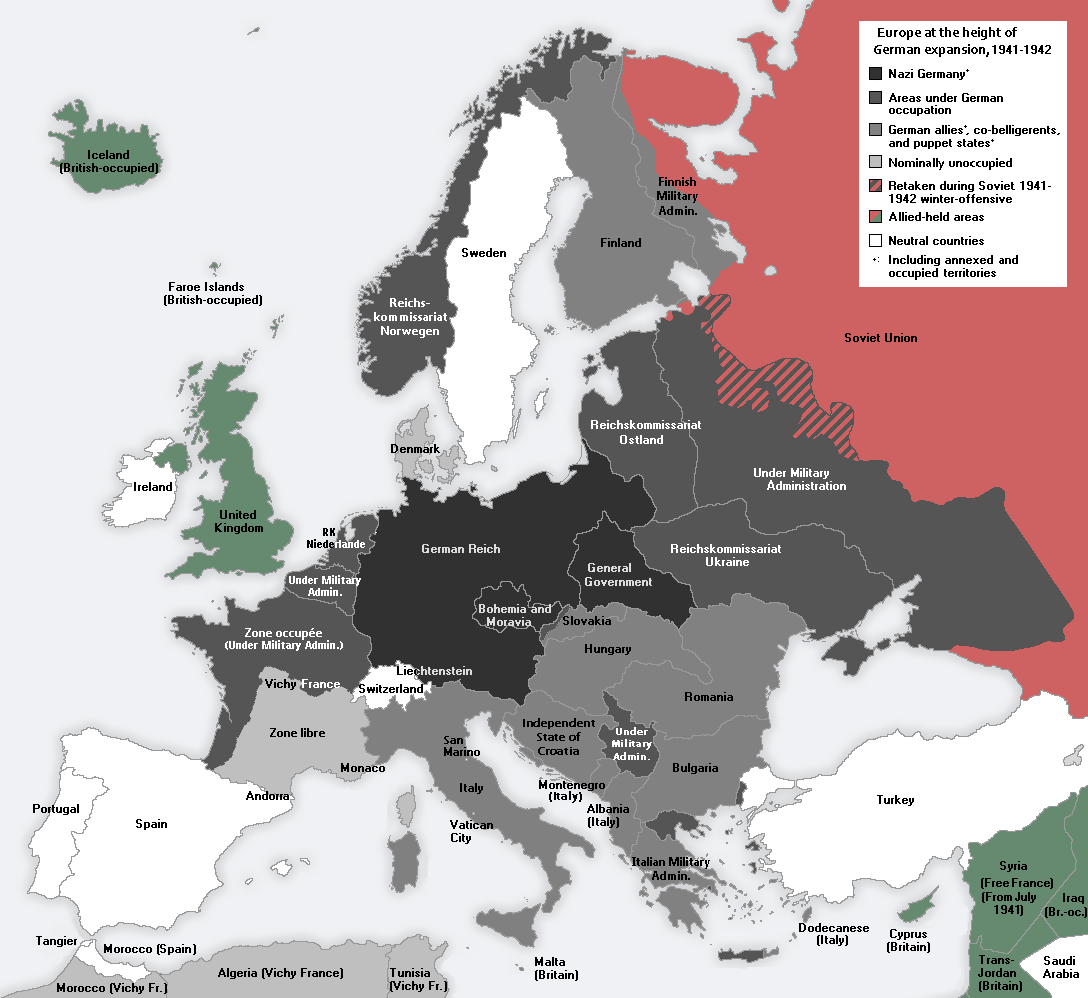 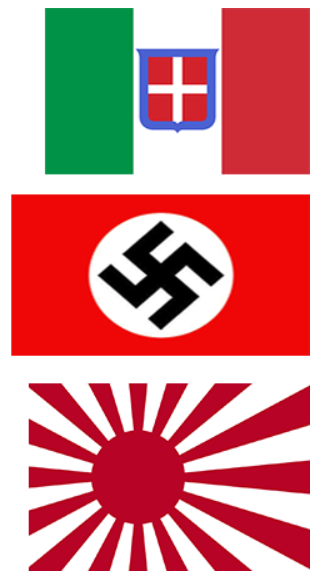 https://en.wikipedia.org/wiki/German-occupied_Europe
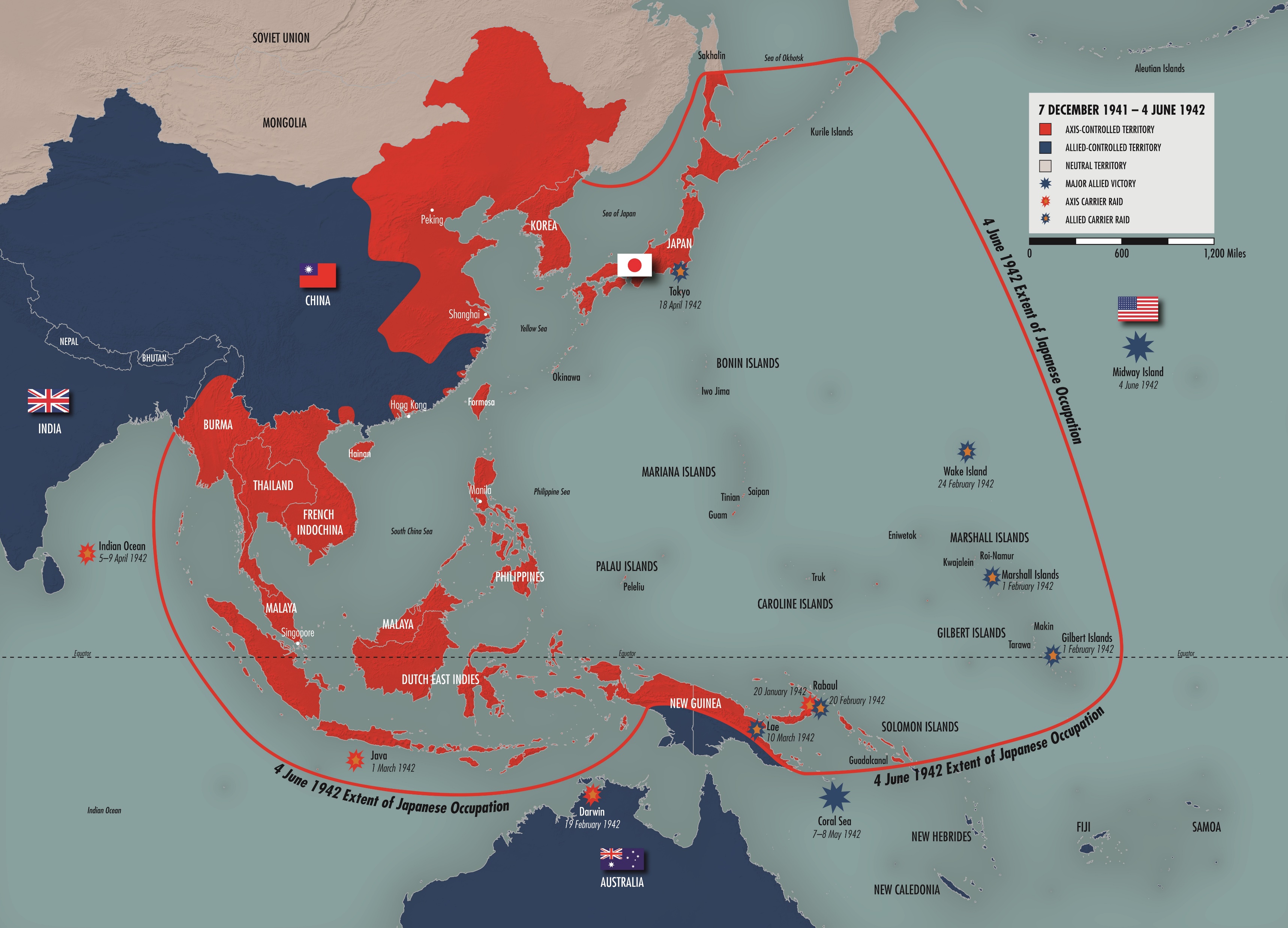 Axis Powers
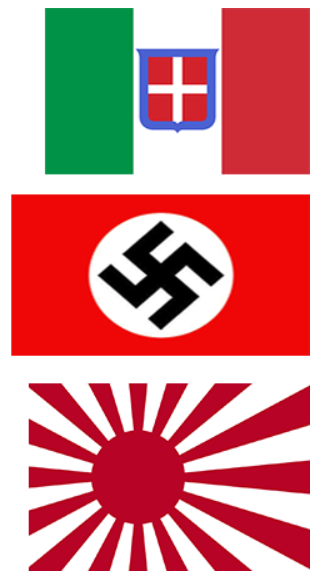 https://www.ww2classroom.org/node/148
https://www.ww2classroom.org/node/148
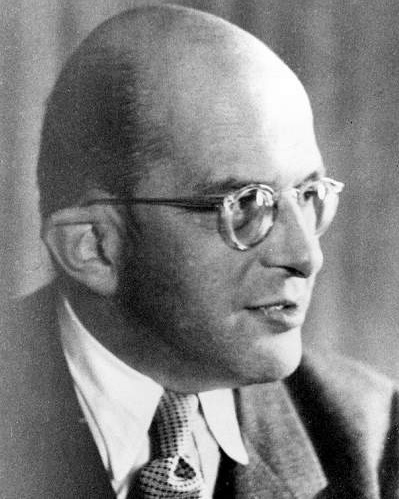 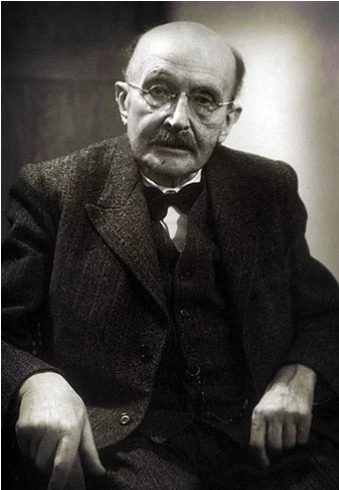 https://www.mpg.de/955542/3_event1-1945
https://en.wikipedia.org/wiki/Erwin_Planck
https://www.nature.com/articles/503466a
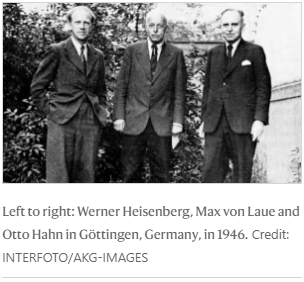 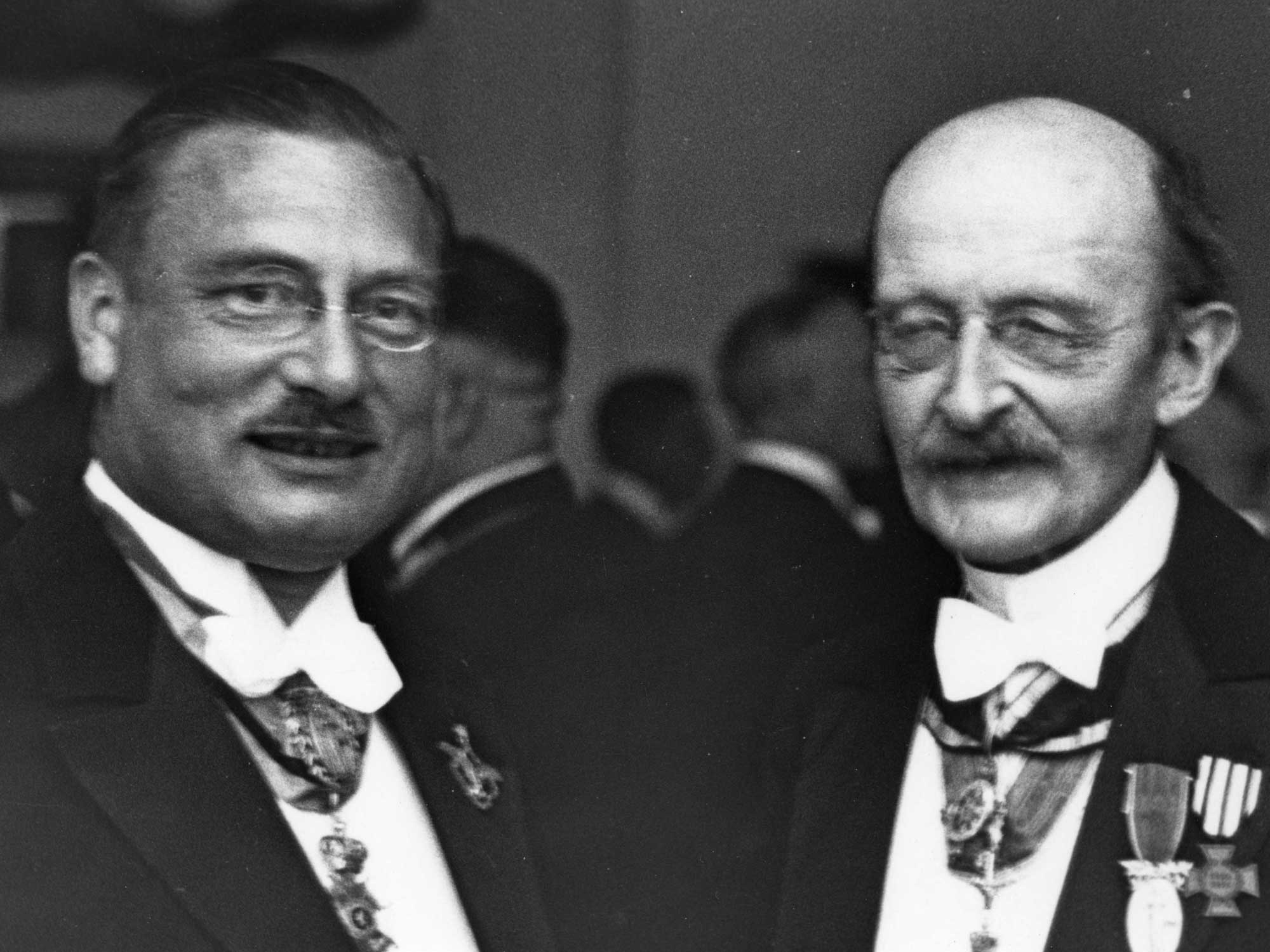 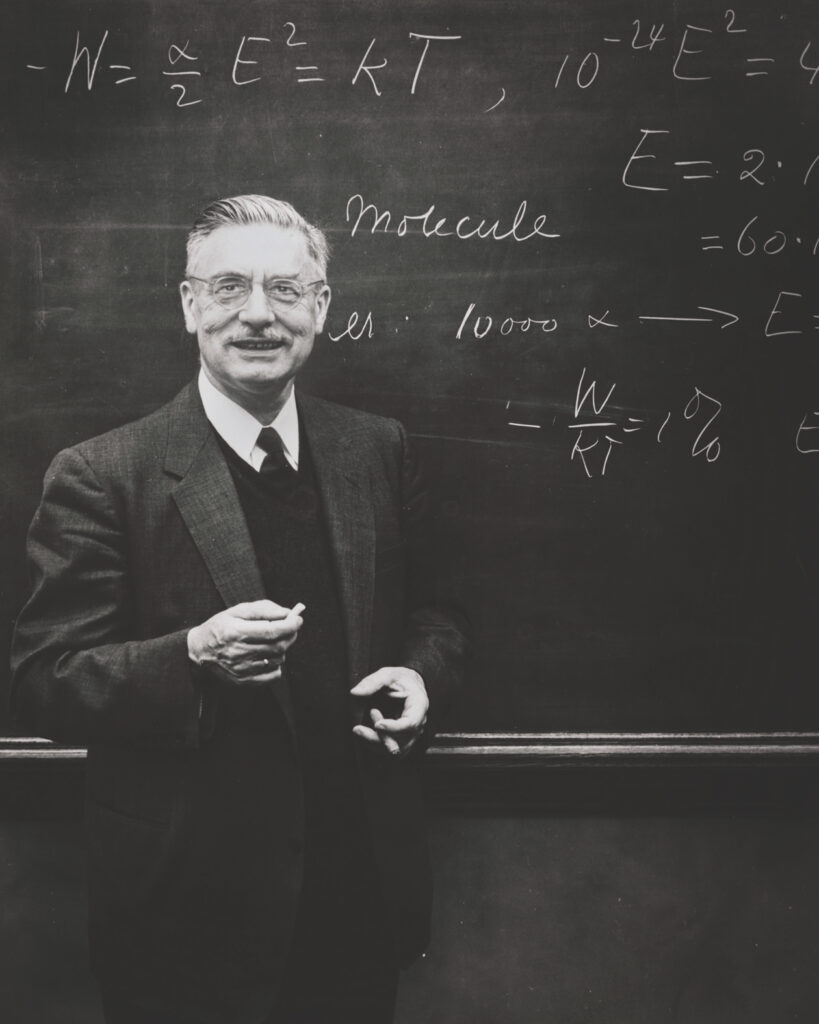 Peter Debye, 1930s
https://www.nobel.mpg.de/en/node/14
Peter Debye, 1940’s
https://alumni.cornell.edu/cornellians/nobel-prize/
https://cen.acs.org/articles/84/web/2006/03/Nobel-Laureate-Accused-Nazi-Collaboration.html
1934
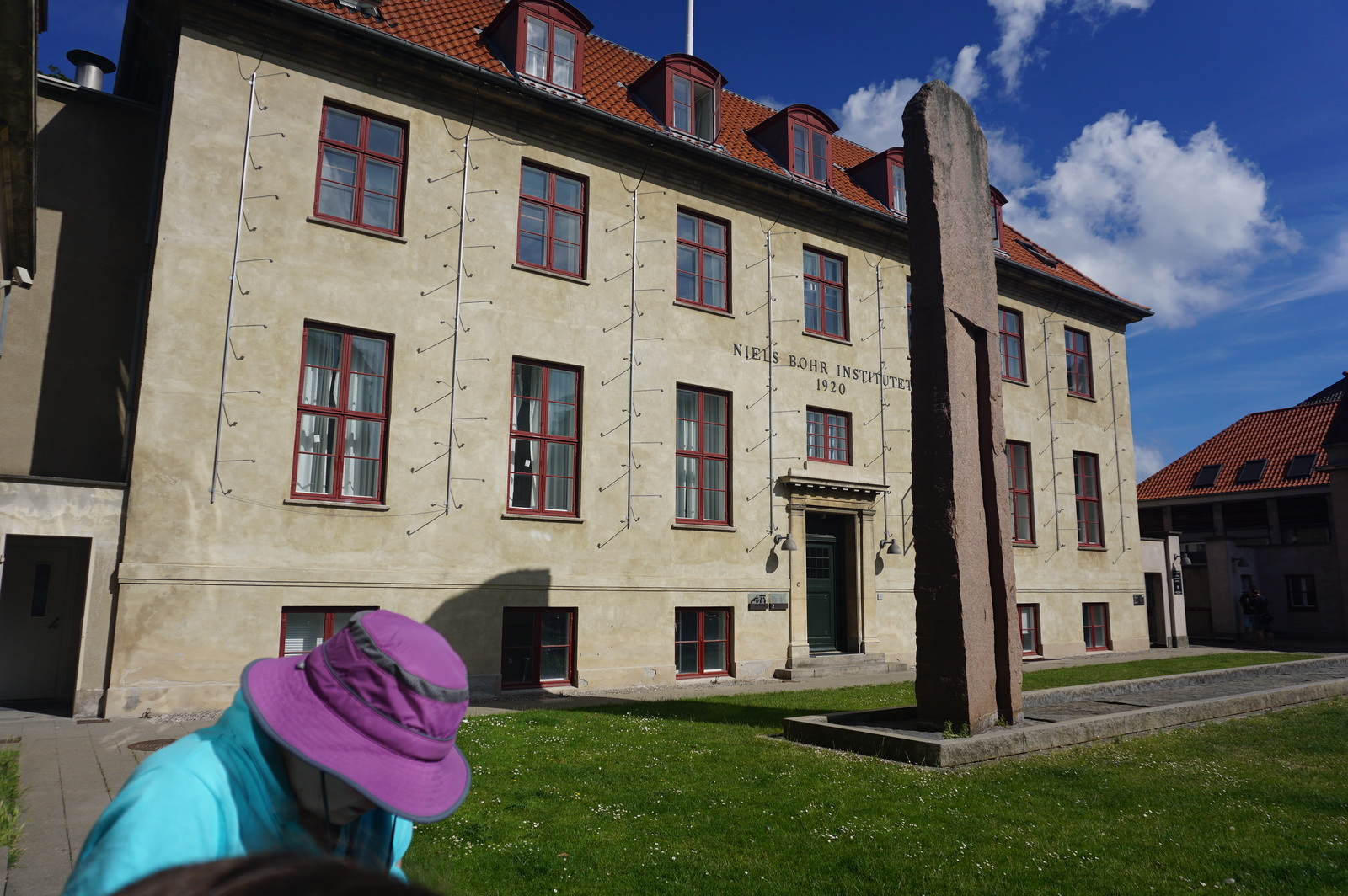 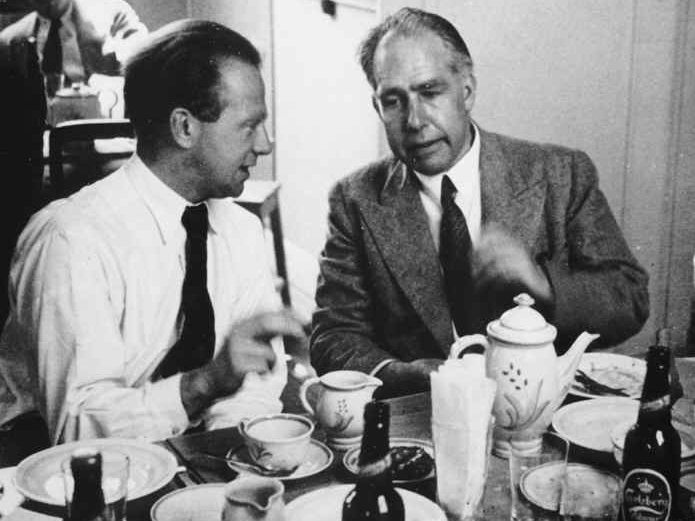 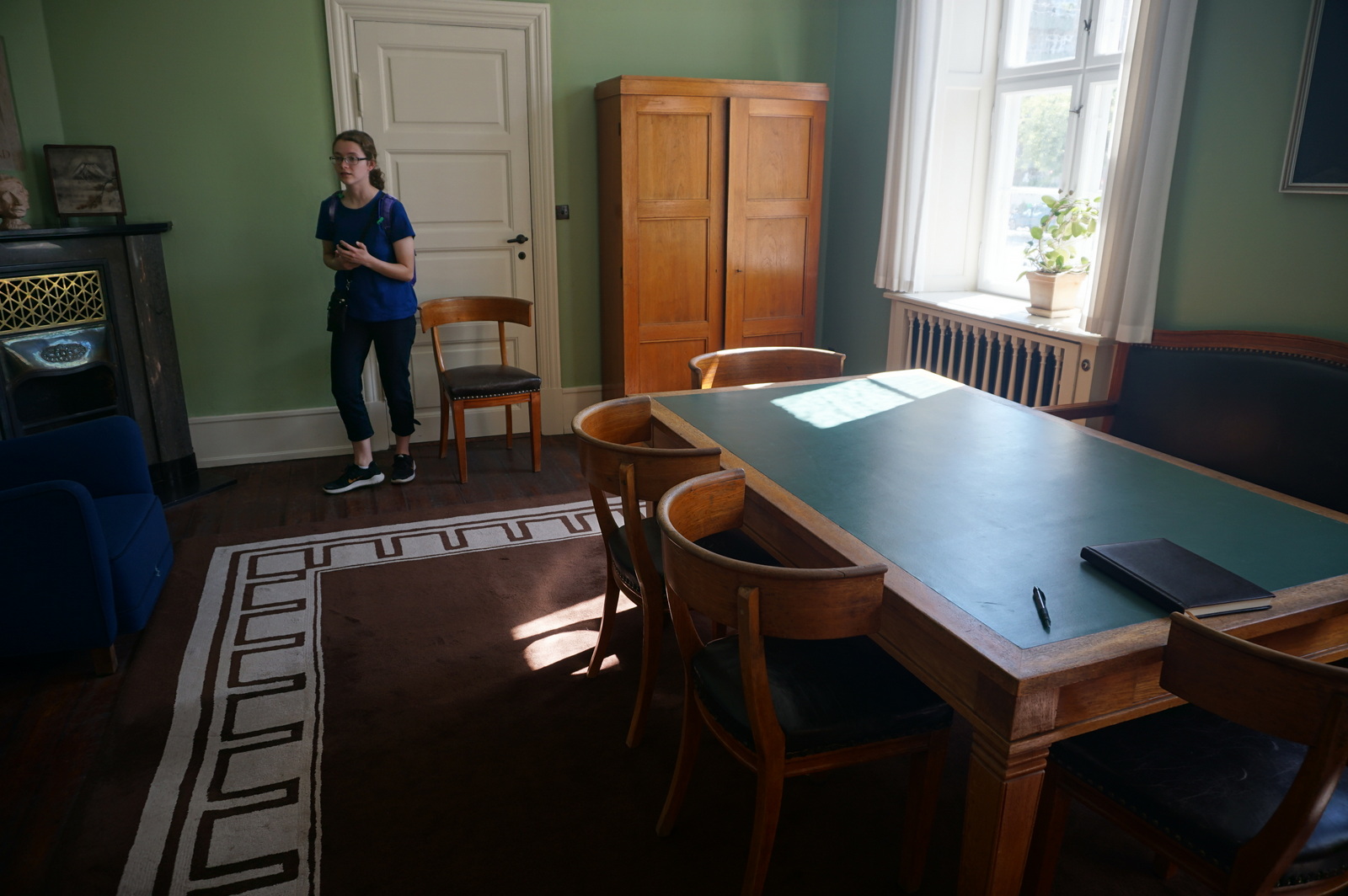 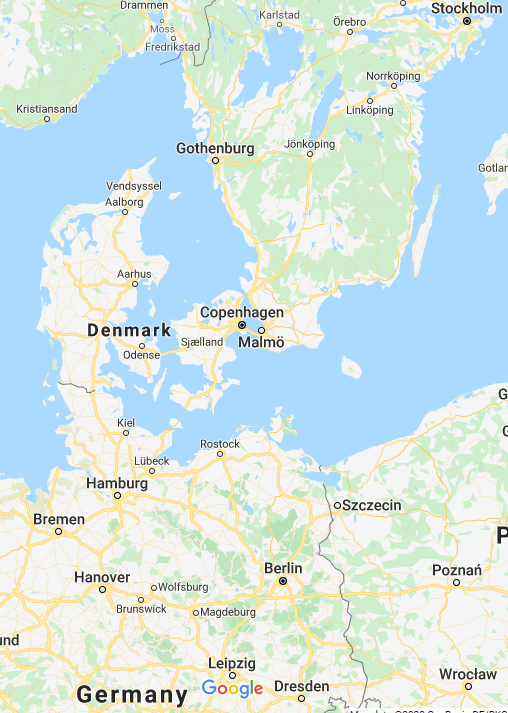 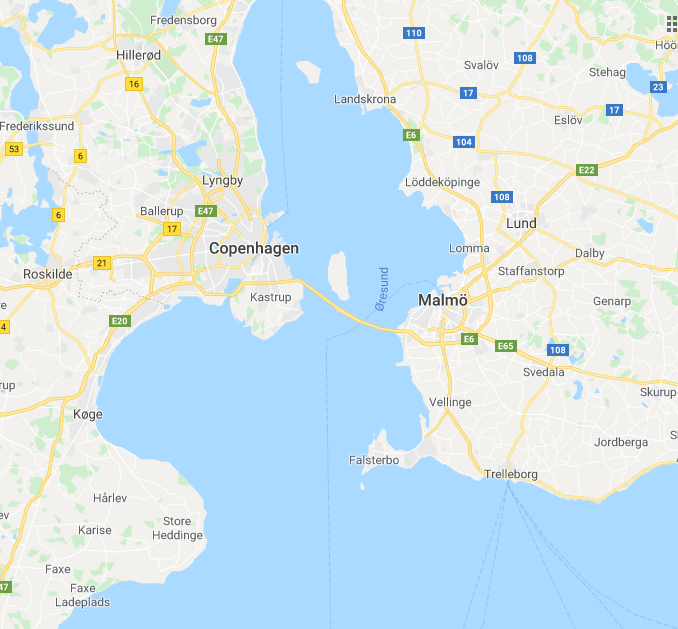 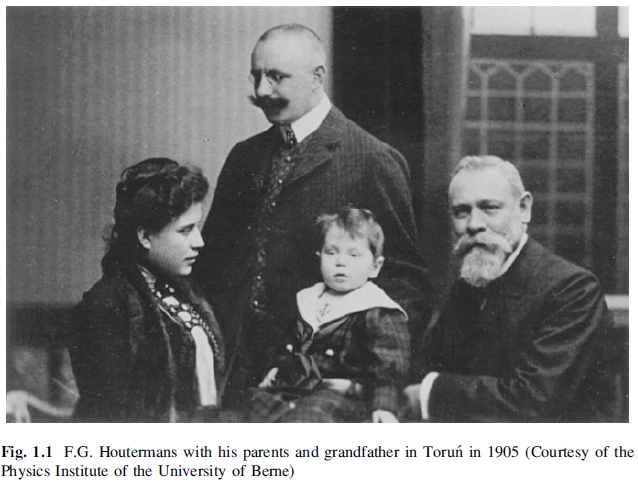 Fritz Houtermans
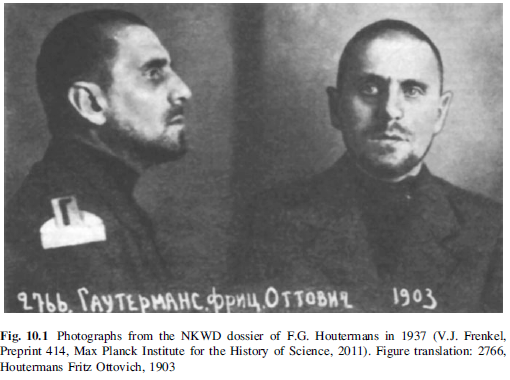 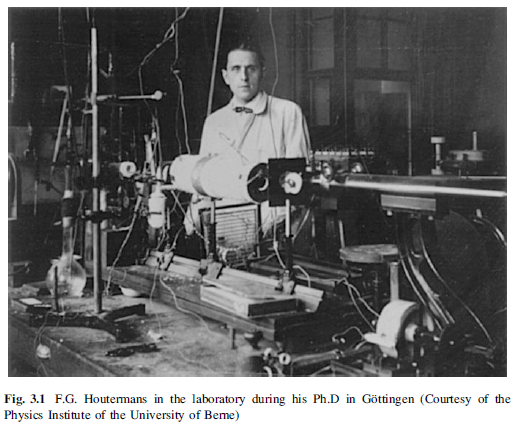 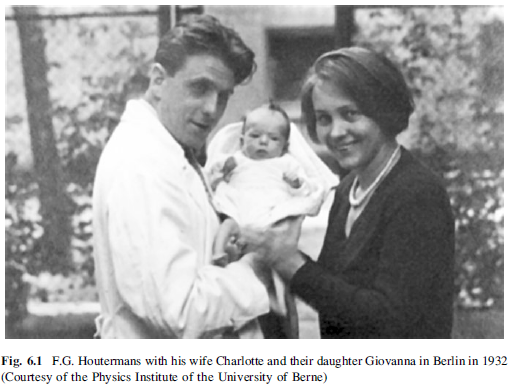 1933
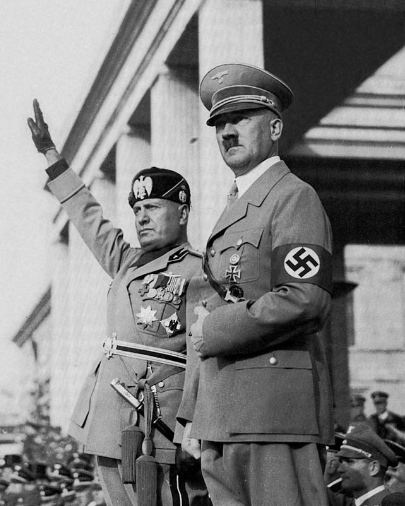 1934
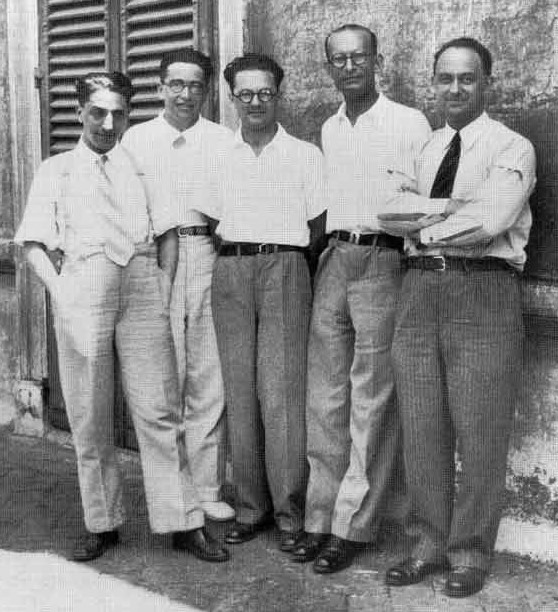 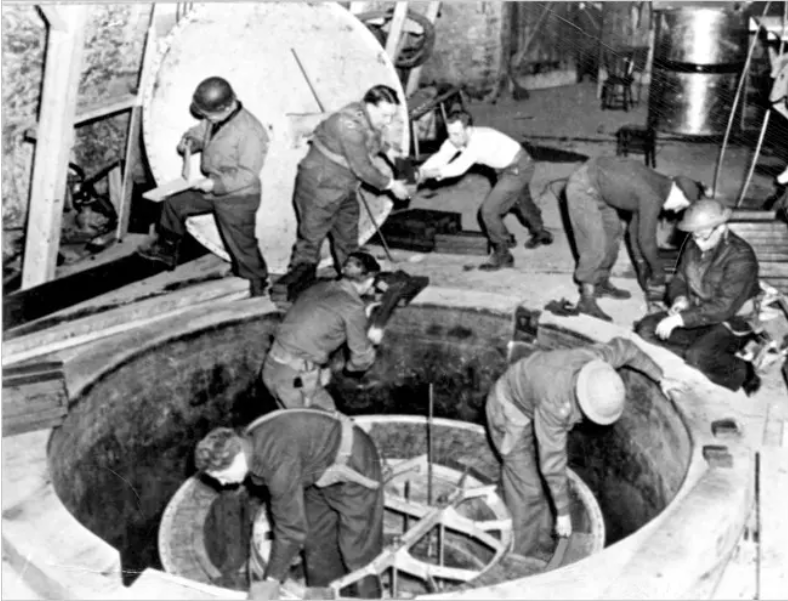 German reactor in Haigerloch, Germany.
https://thebulletin.org/2019/07/scientific-blinders/
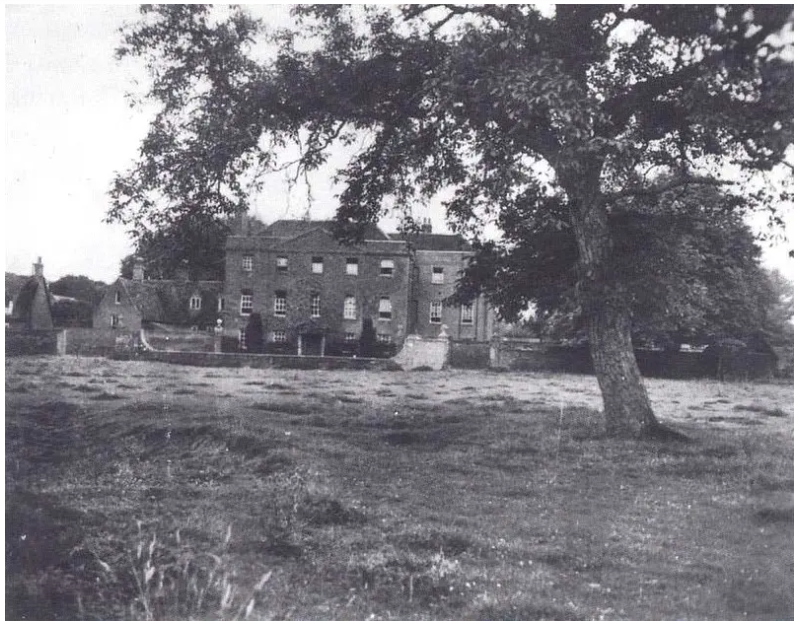 “…rather than definitively proving German atomic complicity or resistance, the Farm Hall transcripts illustrate how trauma and guilt are rarely, if ever, processed linearly or rationally.”
Ryan Dahn, The elusive truth of Farm Hall, Physics Today, May 19, 2022
Farm Hall Estate in England
https://thebulletin.org/2019/07/scientific-blinders/
1940
1976
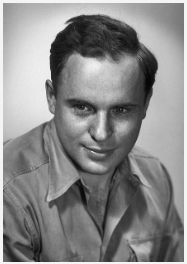 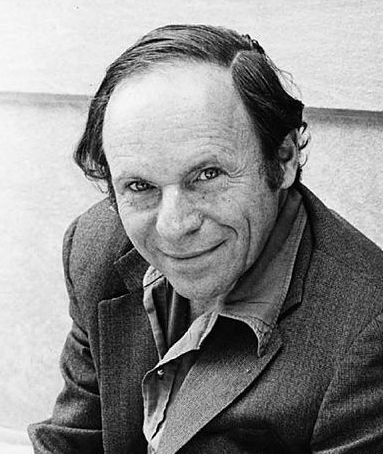 Philip Morrison
Judgment at Tokyo
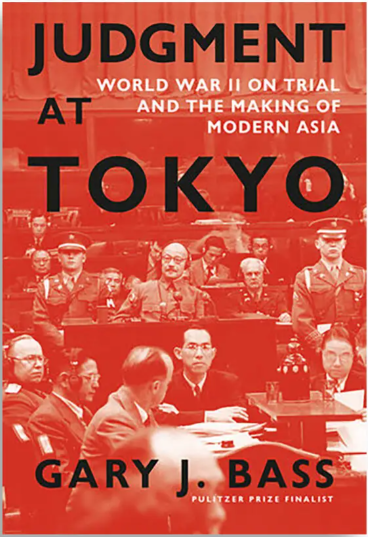 Came out in October 2023.
Allied Powers
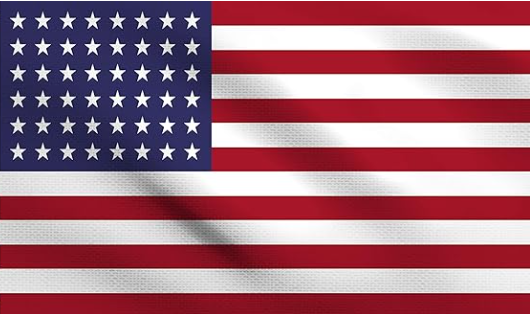 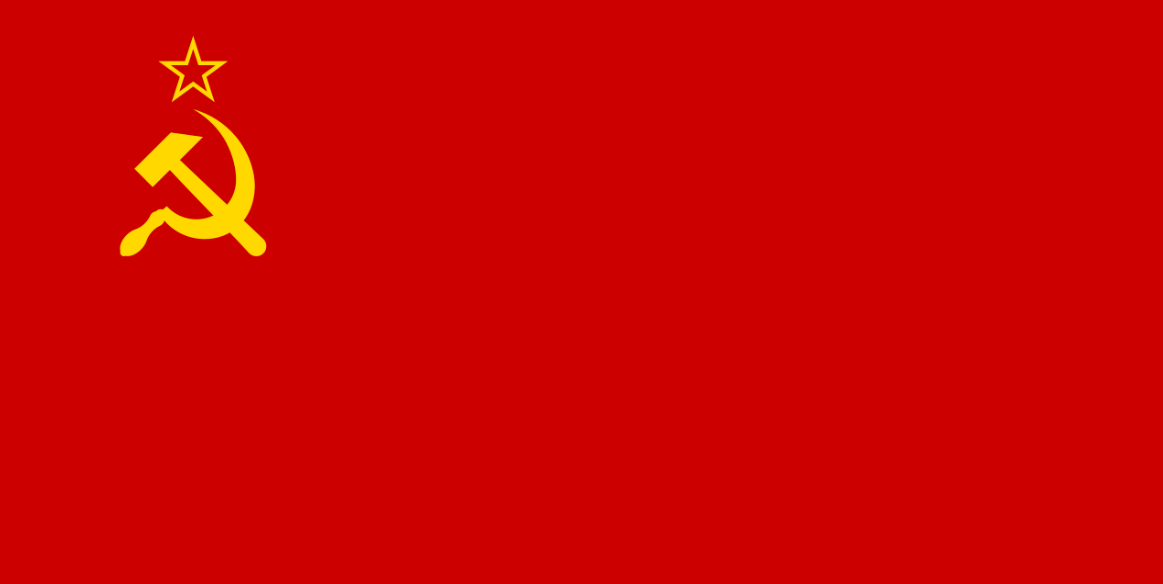 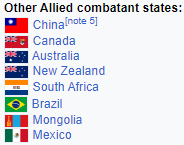 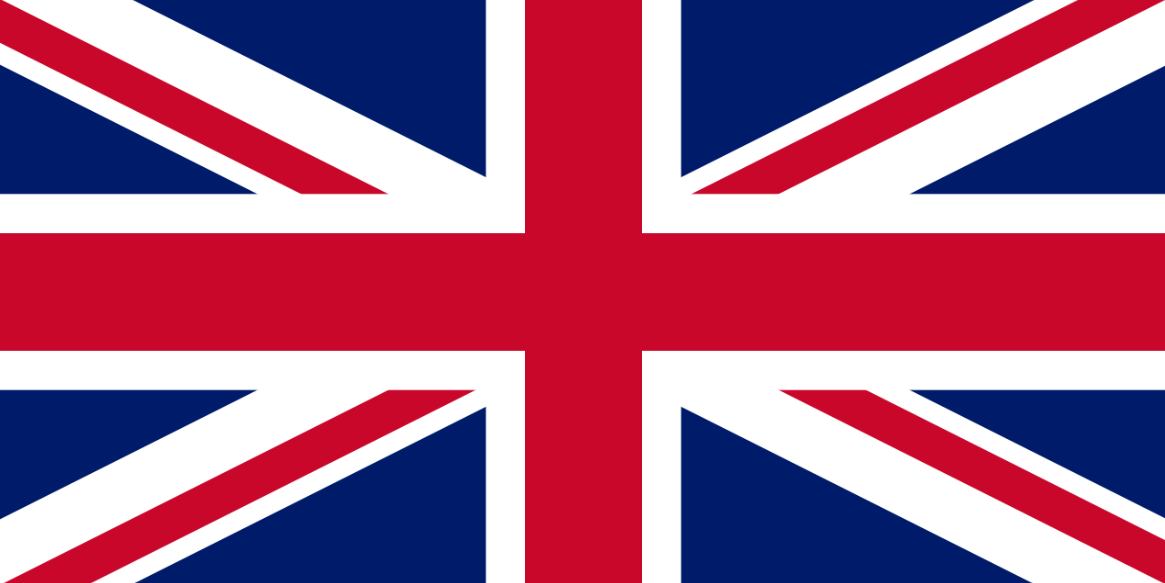 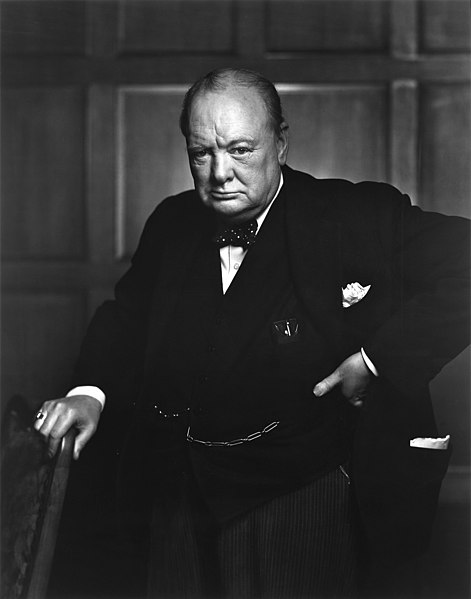 “SCIENTISTS WANTED, Thousands of scientists are wanted by the government for war work…In these days no one man, whatever his genius, can cover more than a fraction of the immense field of science in war…We are engaged in a death struggle with an enemy who boasts with justification of his achievements in the field of science…”
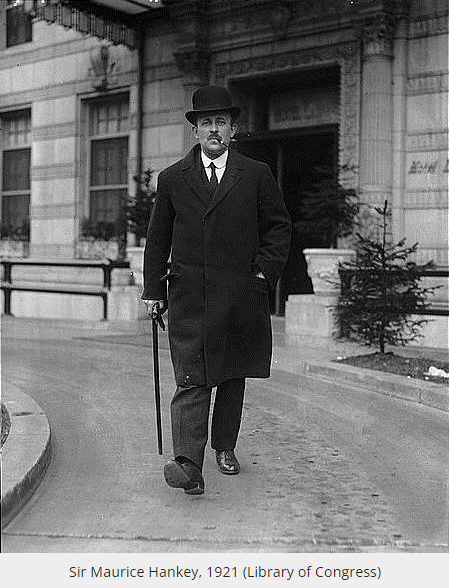 https://blog.nationalarchives.gov.uk/sir-maurice-hankey-birth-modern-government/
Physics Conference 
Washington DC, 1939
Enrico Fermi, 1940s
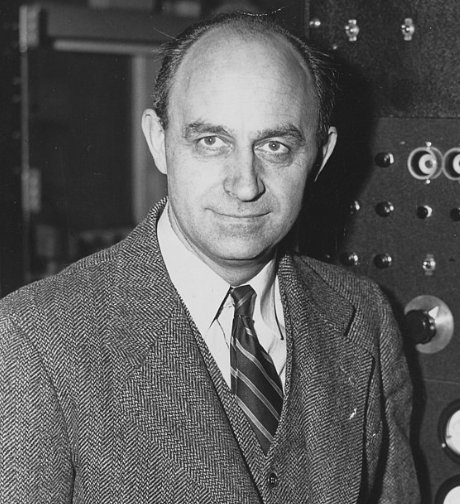 “the cat was not entirely out of the bag, but its tail was sticking out.”
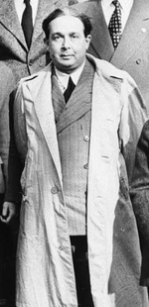 https://www.aps.org/programs/honors/history/historicsites/summer.cfm
1939 Summer Symposium in Theoretical Physics
U of Michigan
Enrico Fermi, 1940s
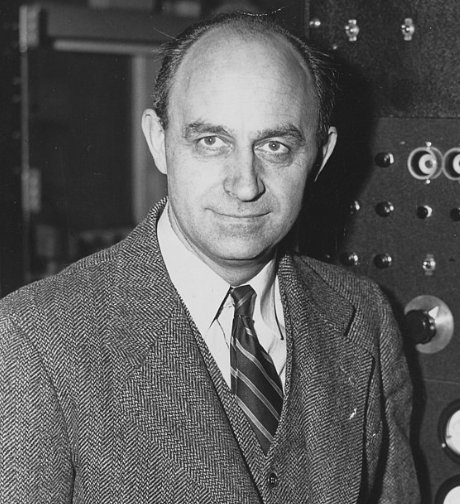 “These people [the Fascist] have no principles; they will kill anybody who might be a threat – and they won’t think twice about it. You have only the influence they grant you.”
Schwartz, D.N. 2017. The Last Man Who Knew Everything. Basic Books, p. 175
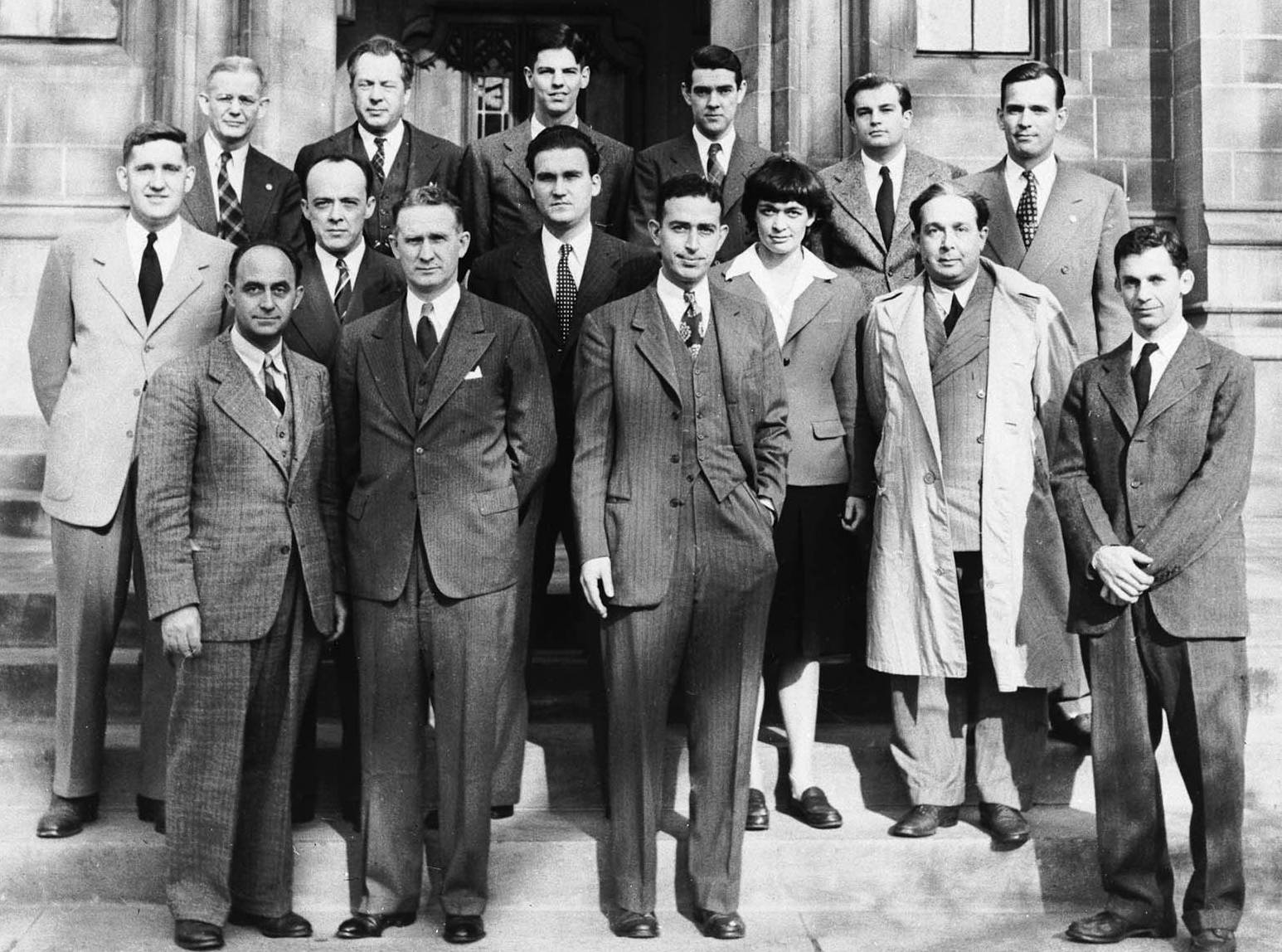 Metallurgical Group1946
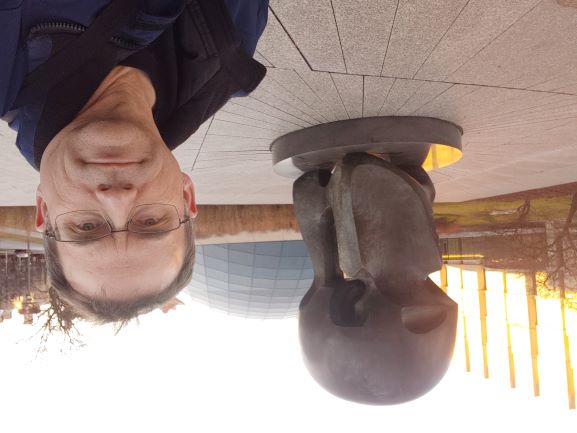 https://en.wikipedia.org/wiki/Leo_Szilard#/media/File:ChicagoPileTeam.png
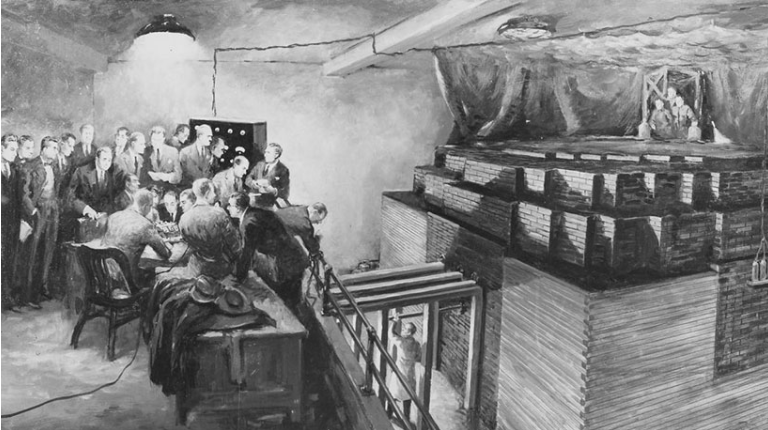 December 2, 1942
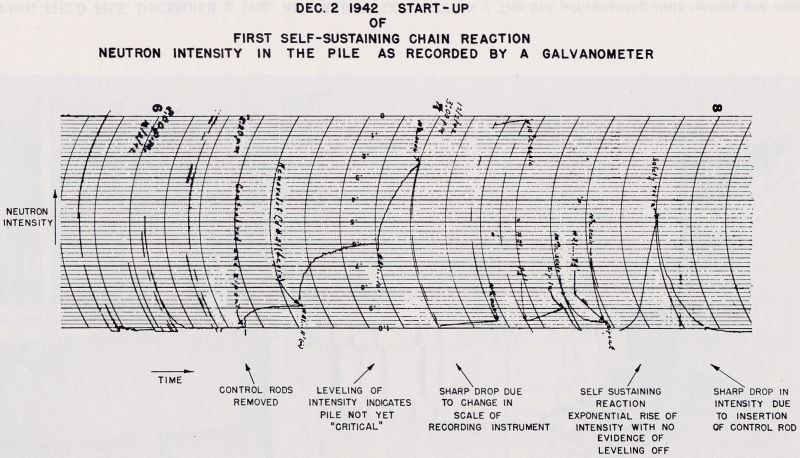 https://www.osti.gov/opennet/manhattan-project-history/images/cp1_printout_image.htm
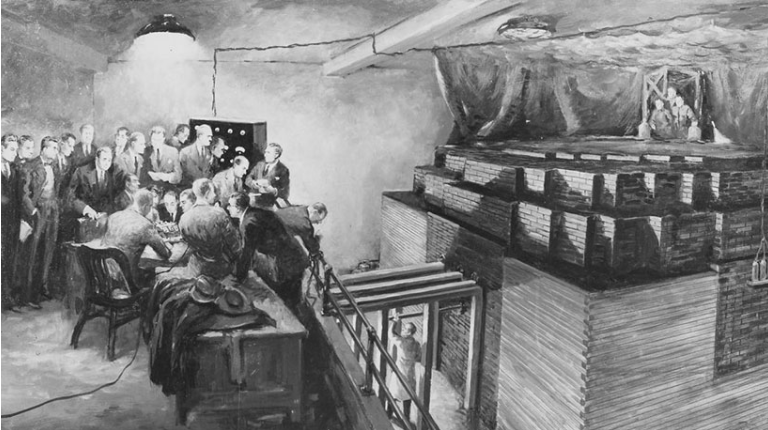 “…[Bohr] showed vigorous interest in both theory and design, and acted as a scientific father confessor to the younger men…Bohr at Los Alamos was marvelous.”                         -Oppenheimer
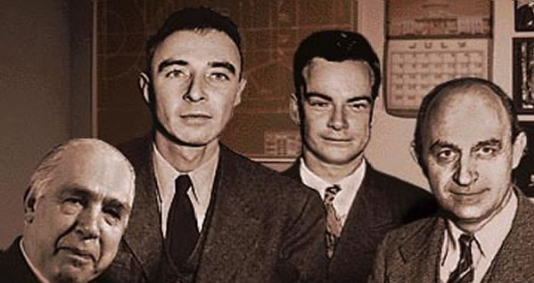 December 2, 1942
http://faculty.polytechnic.org/gfeldmeth/1314138a.html
Manhattan Project Heritage Preservation Association
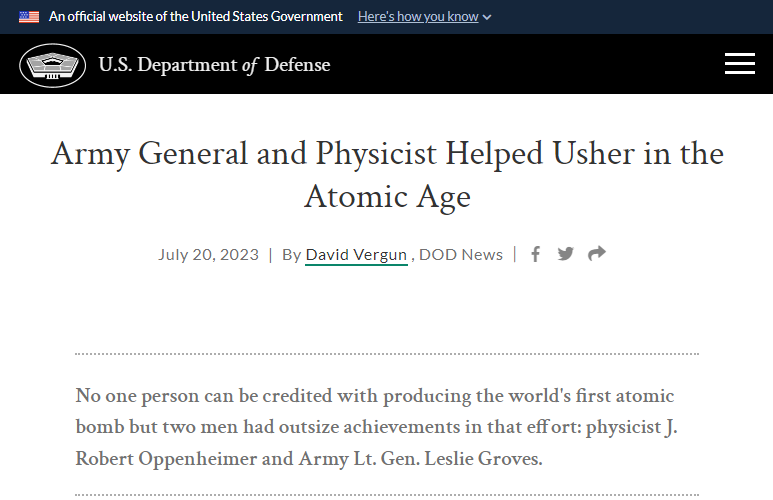 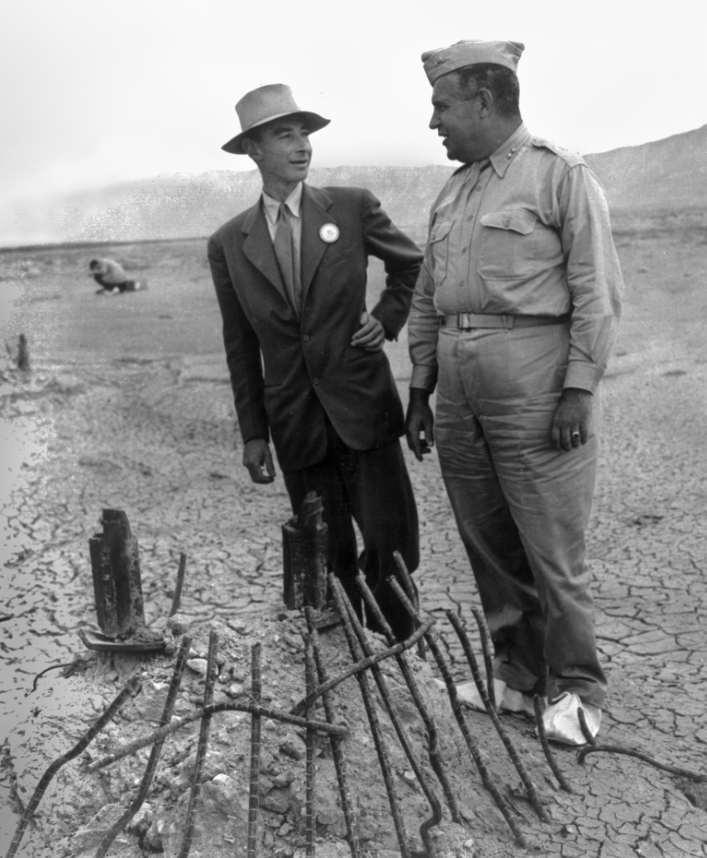 https://www.defense.gov/News/Feature-Stories/Story/Article/3464967/army-general-and-physicist-helped-usher-in-the-atomic-age/
https://commons.wikimedia.org/wiki/File:Agnew_on_Tinian.jpg
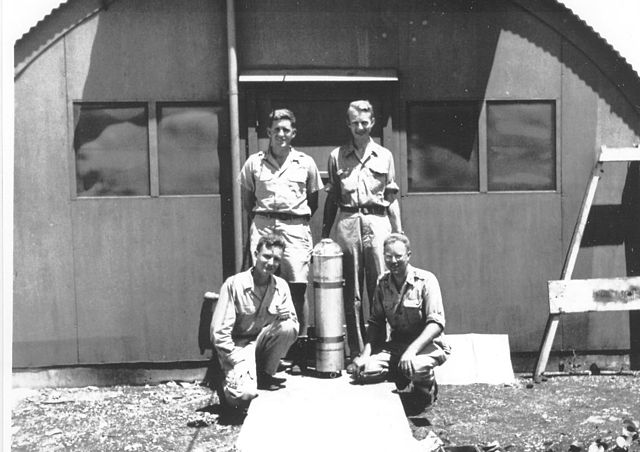 Luis Alvarez, 1945
https://commons.wikimedia.org/wiki/File:Agnew_on_Tinian.jpg
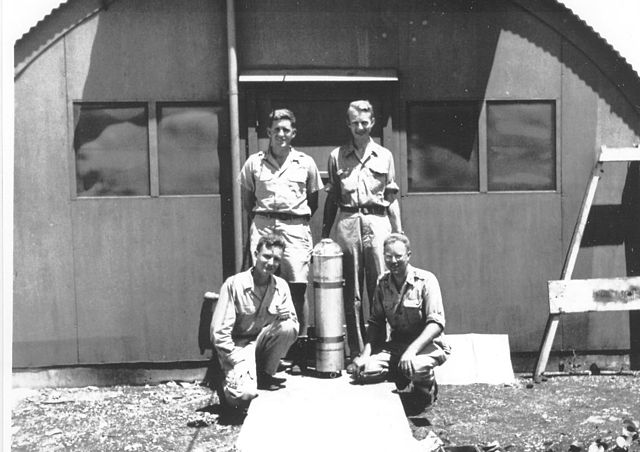 Luis Alvarez, 1945
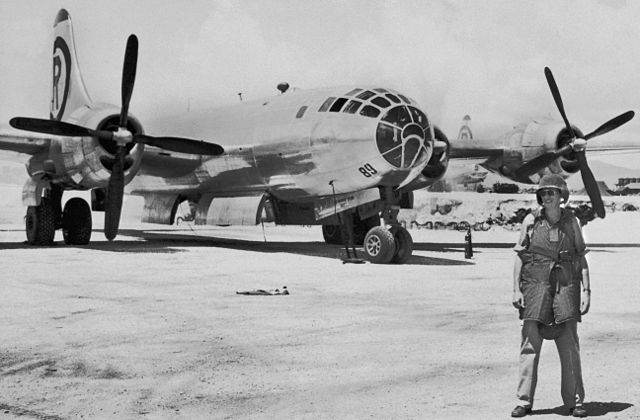 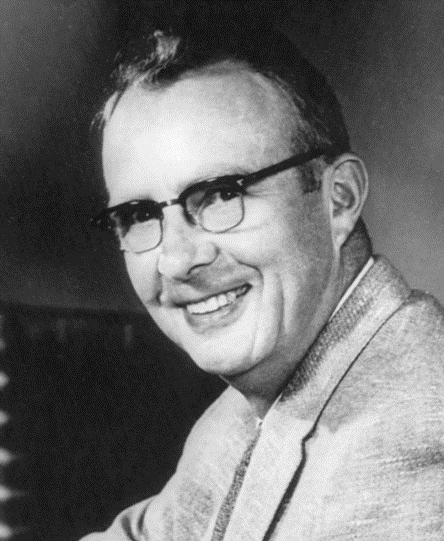 1968
https://upload.wikimedia.org/wikipedia/commons/thumb/2/2f/Luis_Alvarez_-_Flak_Jacket.JPG/640px-Luis_Alvarez_-_Flak_Jacket.JPG
Andrei Sakharov
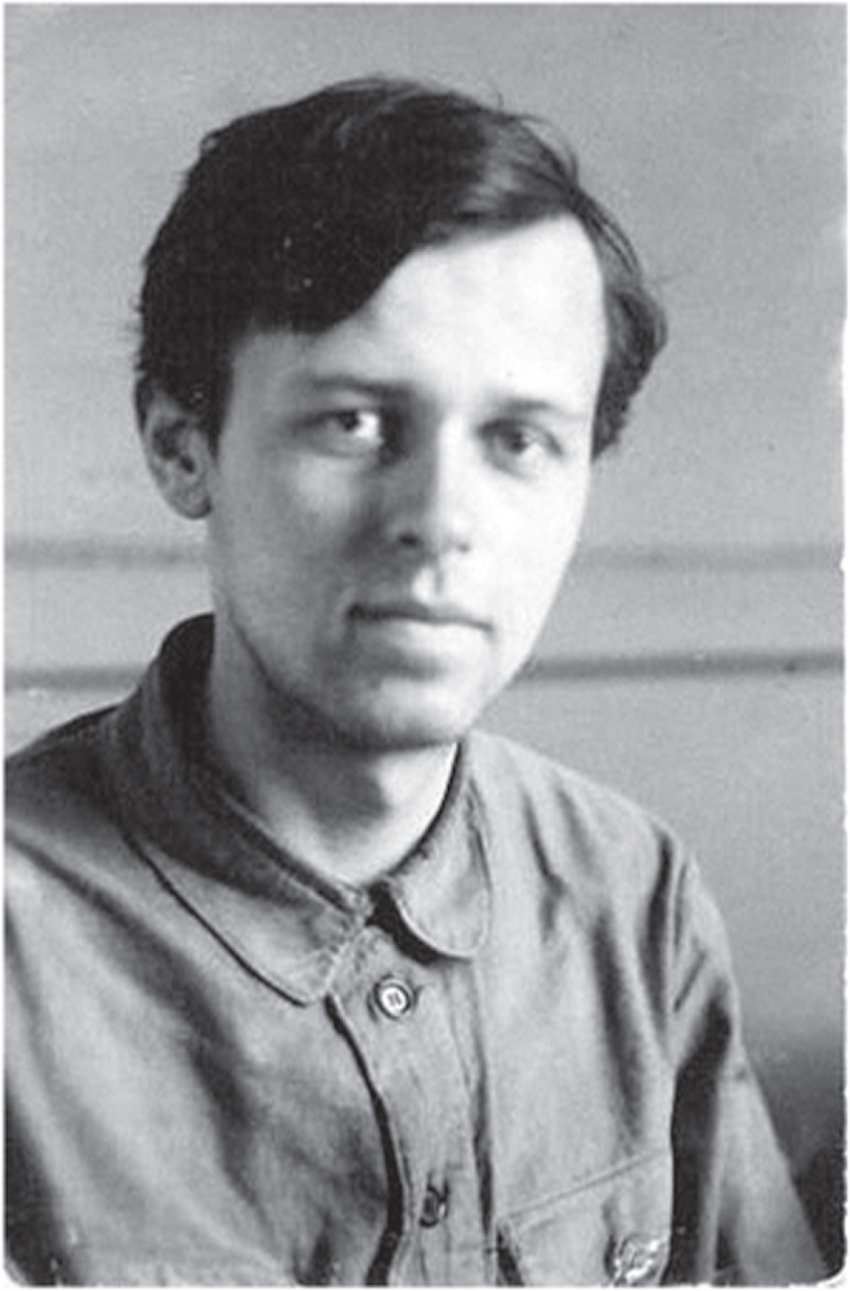 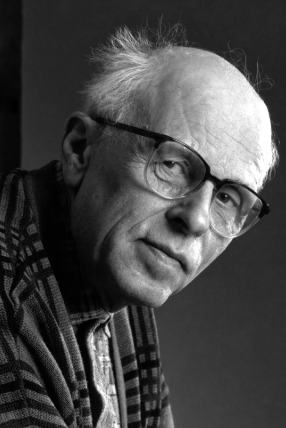 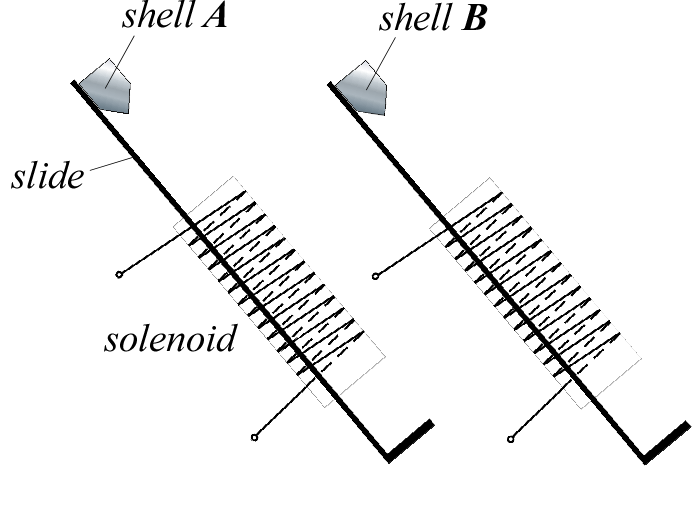 1943
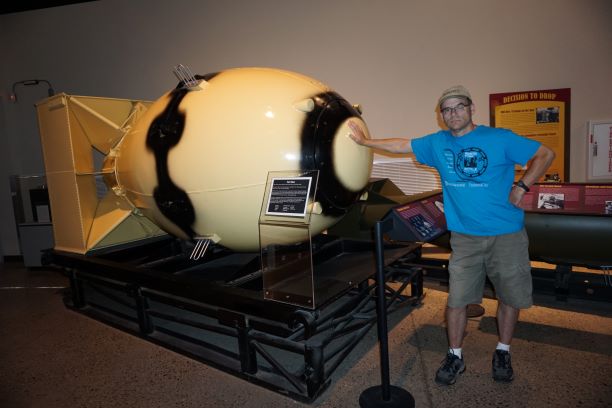 Stimson Advisory Group 
(Henry Stimson, Secretary of War )
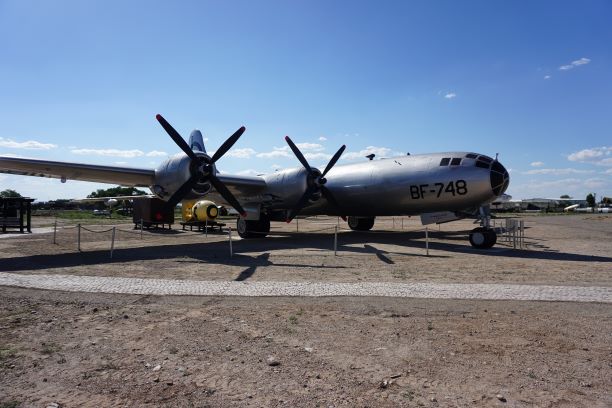 Szilard and Franck Group
https://upload.wikimedia.org/wikipedia/commons/6/69/Jimmy_Carter_Library_and_Museum_145.JPG
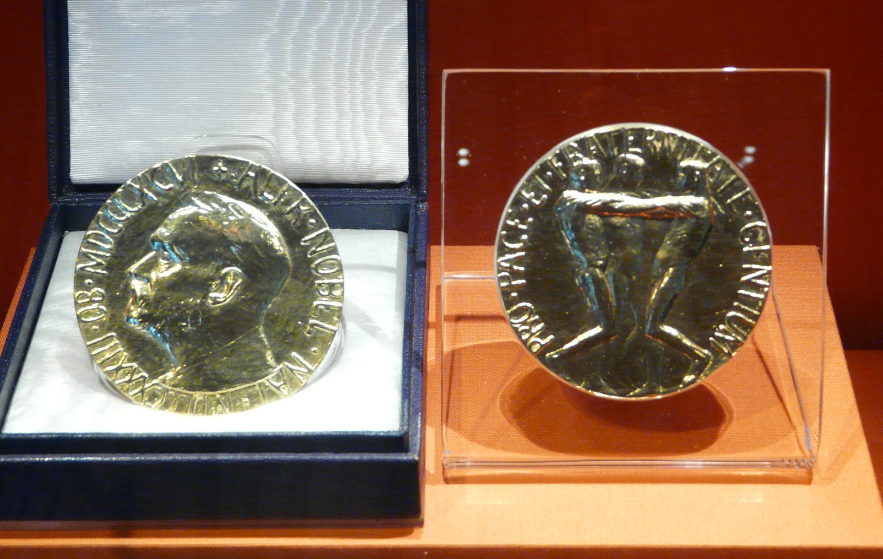 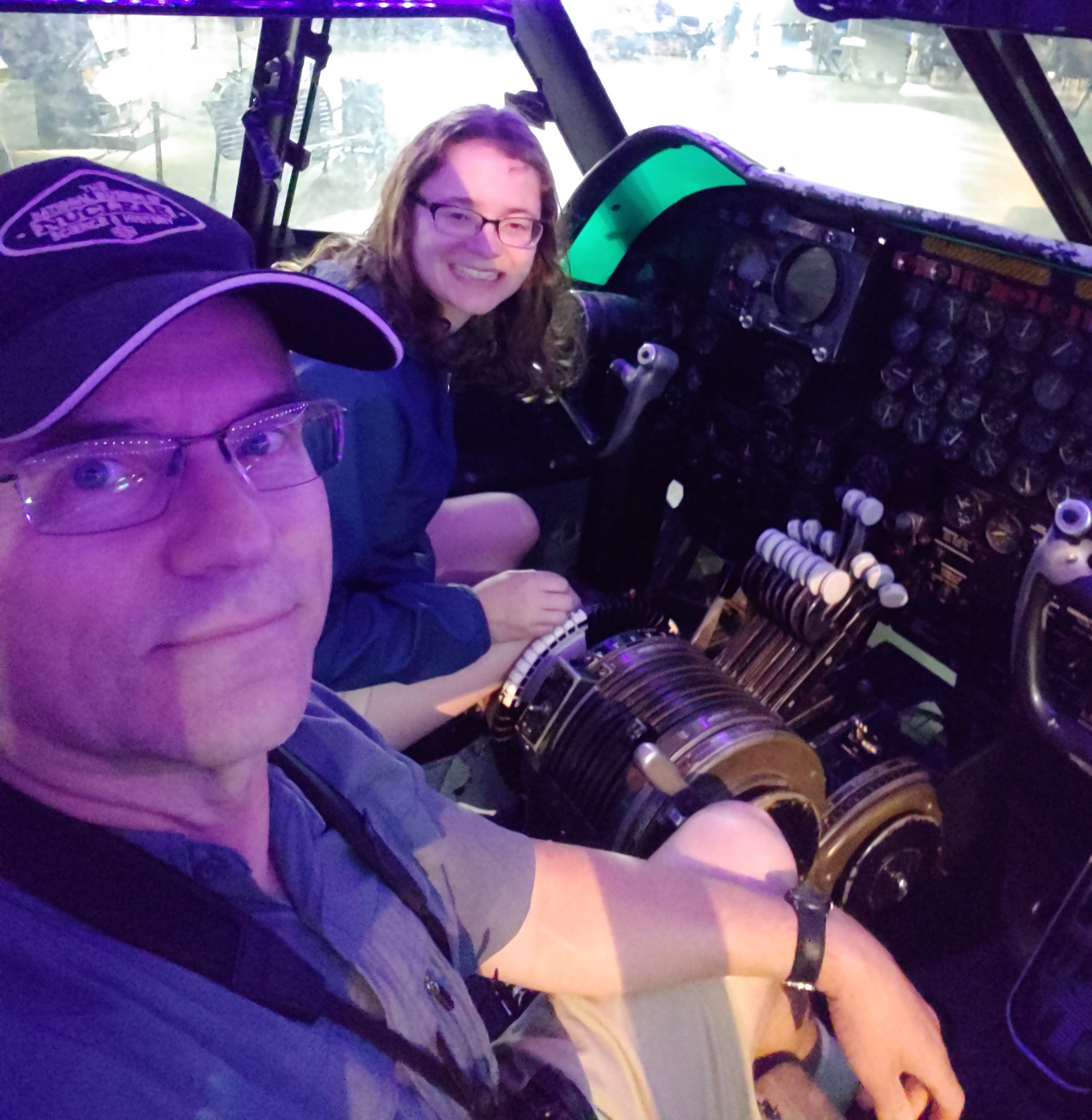 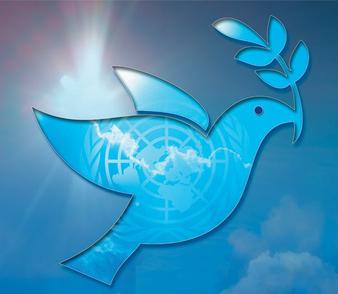 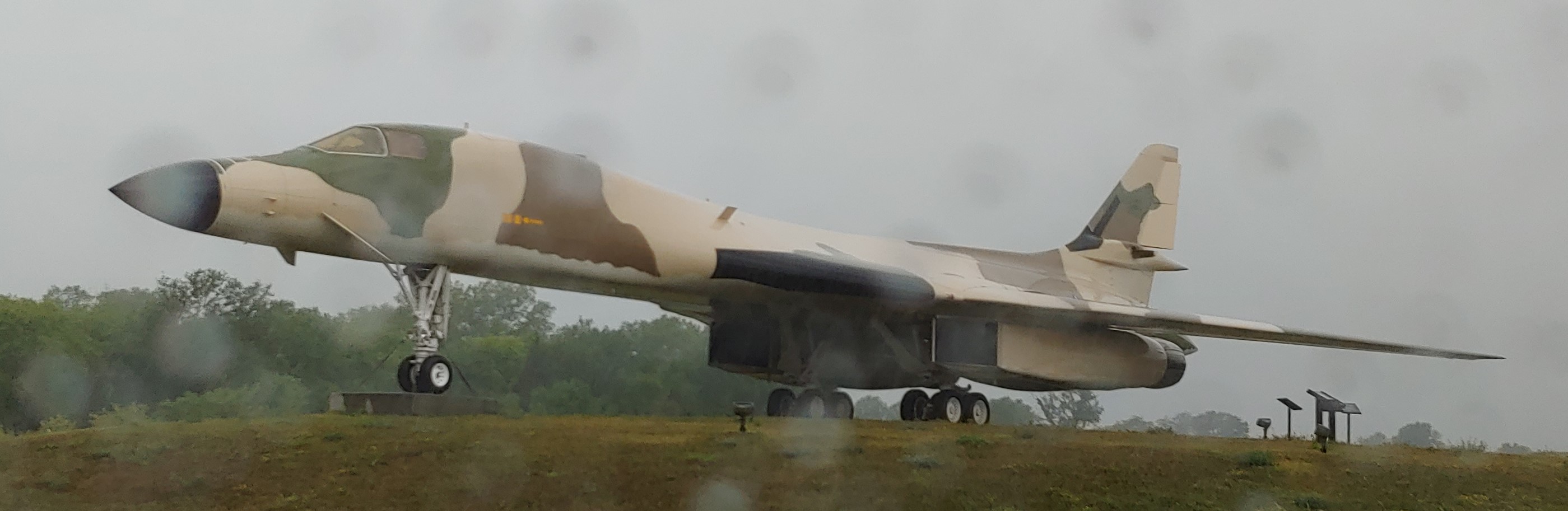 International Day of Peace organization
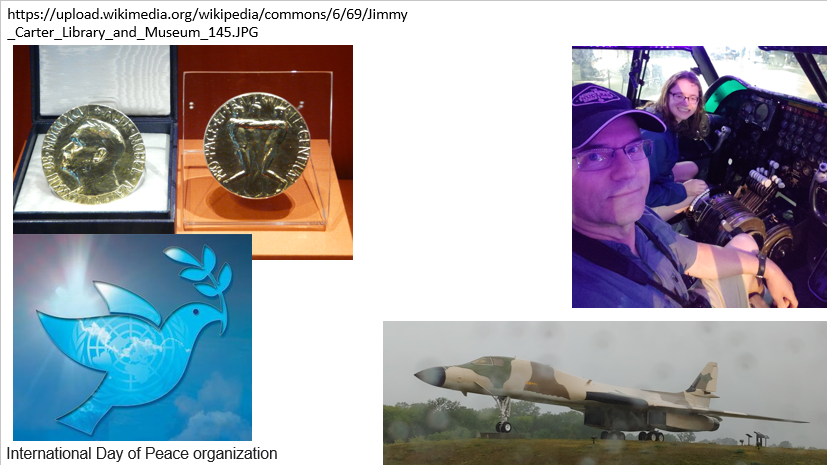 “We are all citizens of a world community sharing a common peril. Is it inevitable that because of our passions and our inherited customs we should be condemned to destroy ourselves?” 
          
                                                        Bulletin of Atomic Scientists                                                                                        June 1948
The End